TOÁN 1
Tuần 23
Bài 48: Luyện tập
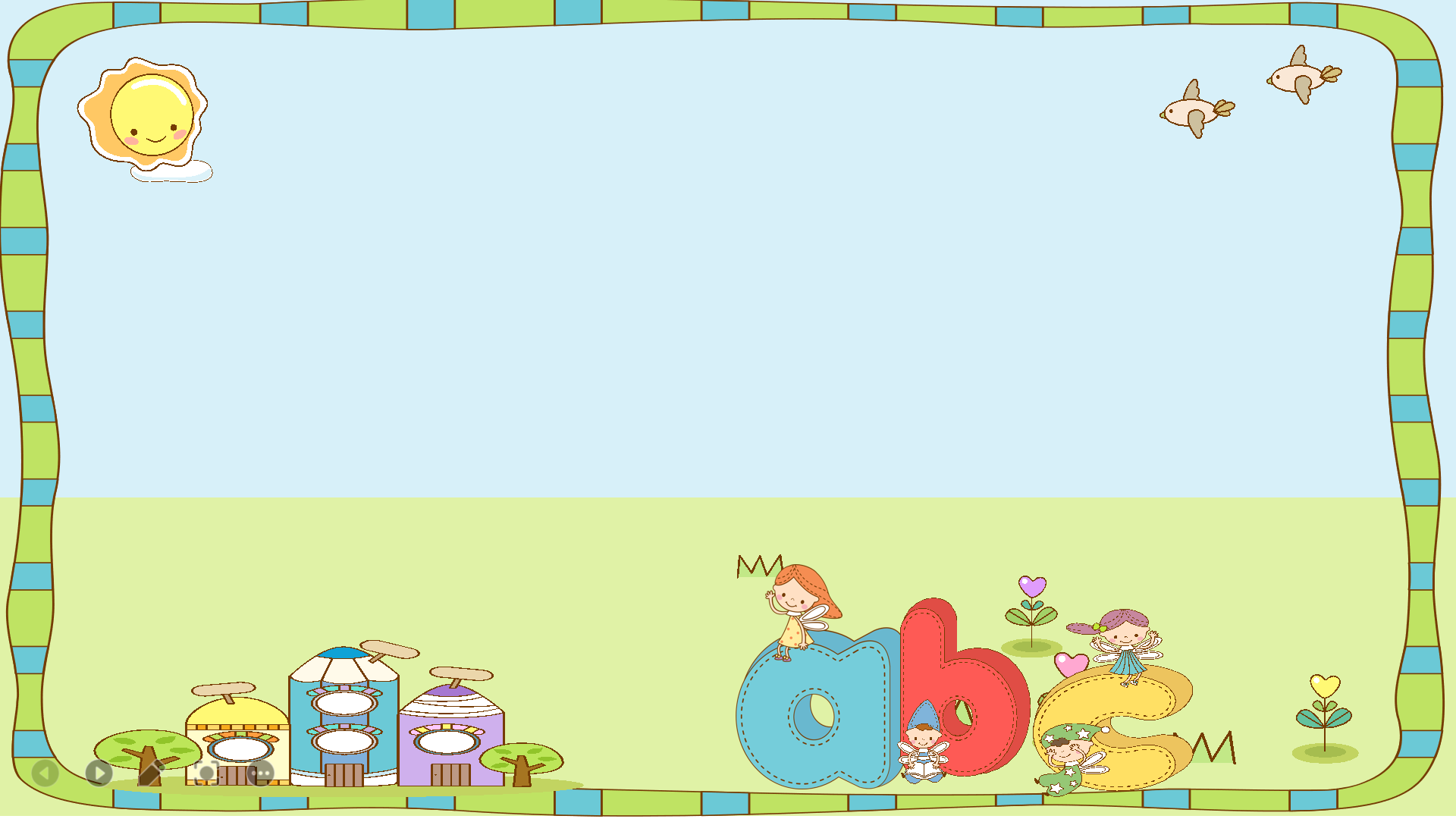 1.Điền số thích hợp vào ô trống
a)
b)
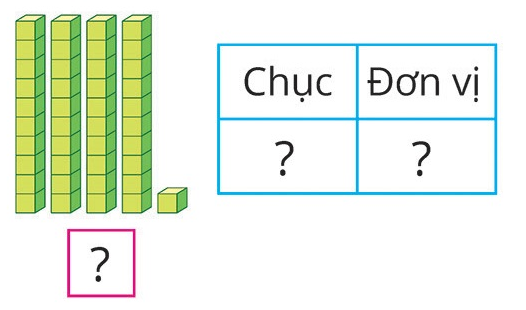 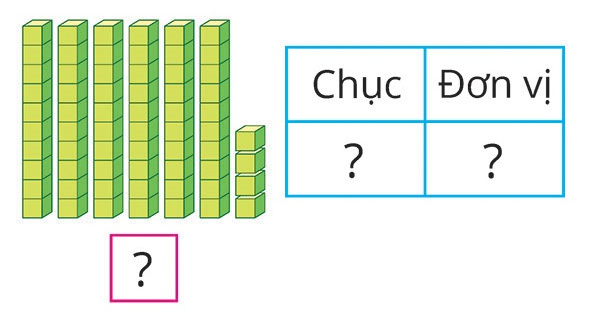 1
4
4
6
41
64
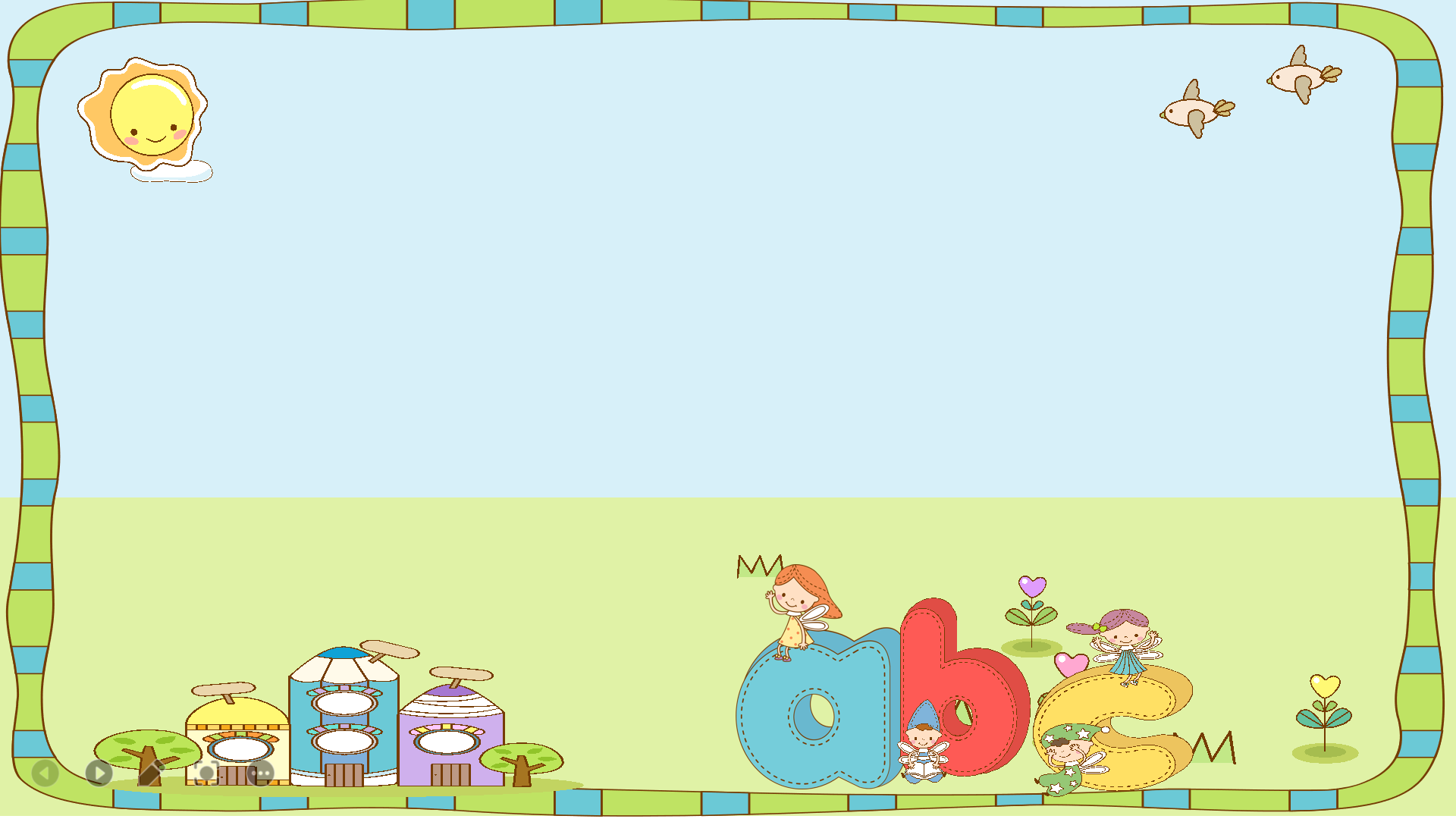 d)
c)
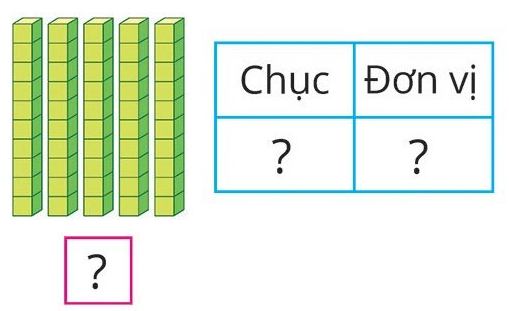 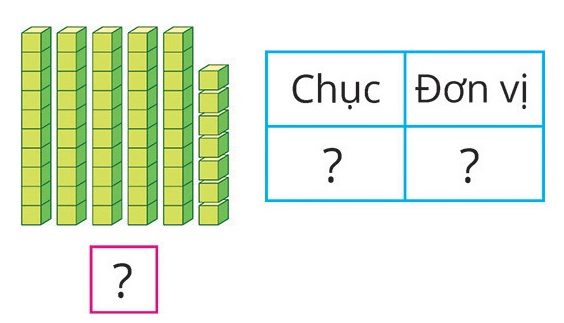 5
0
7
5
50
57
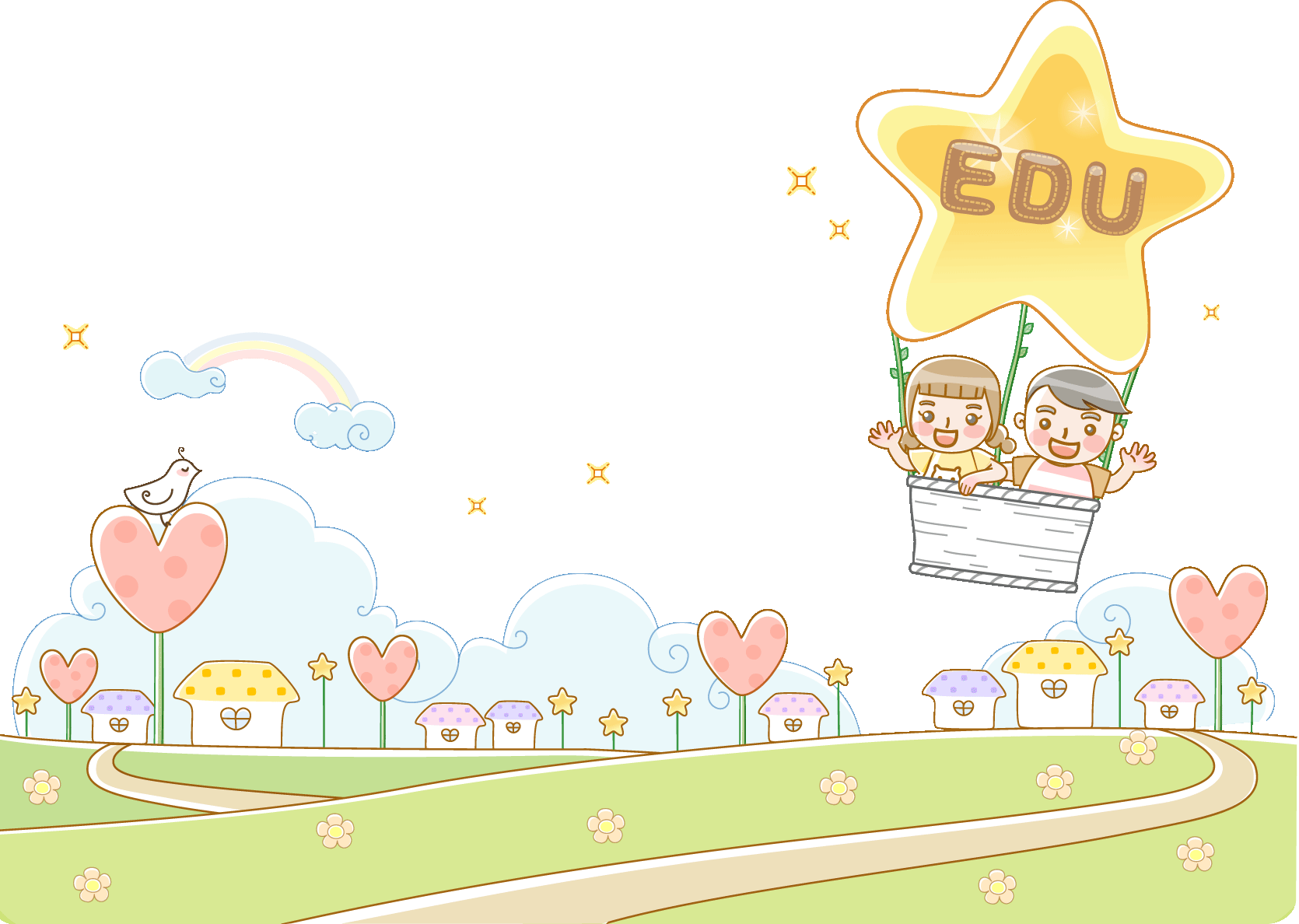 2. Trả lời câu hỏi:
Số 27 gồm 2 chục và 7 đơn vị
Số 27 gồm mấy chục và mấy đơn vị?
Số 63 gồm 6 chục và 3 đơn vị
Số 63 gồm mấy chục và mấy đơn vị?
Số 90 gồm 9 chục và 0 đơn vị
Số 90 gồm mấy chục và mấy đơn vị?
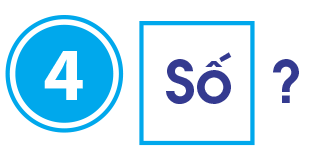 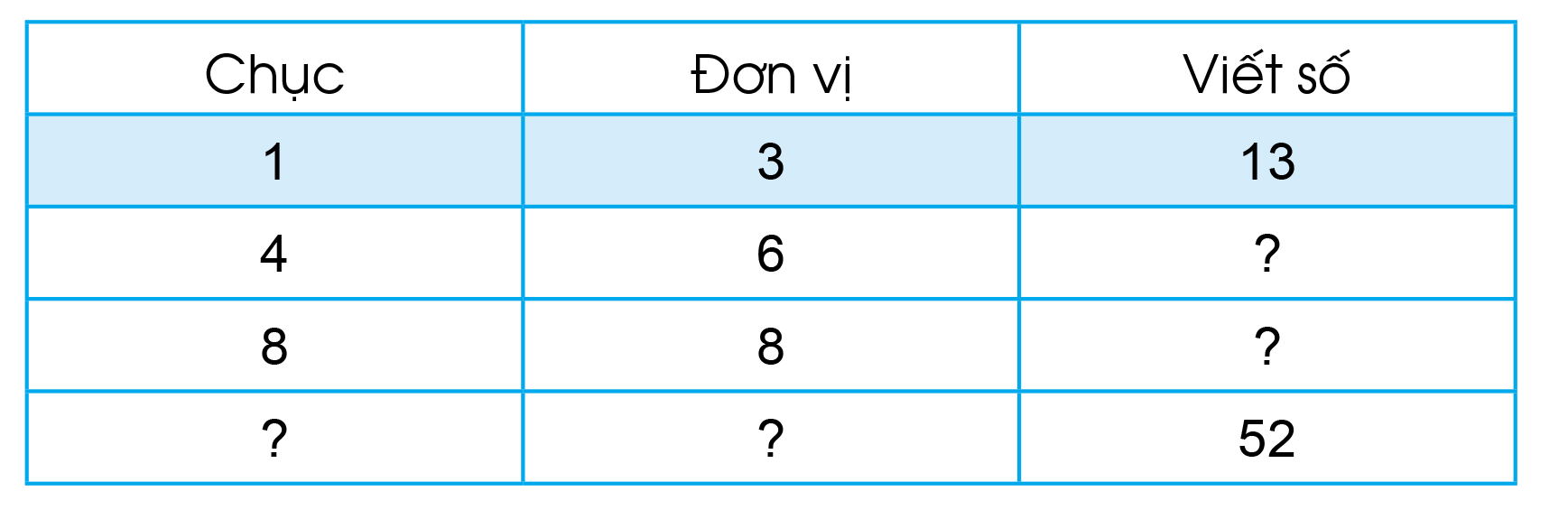 46
88
5
2
3. Trò chơi: “ Tìm số thích hợp”
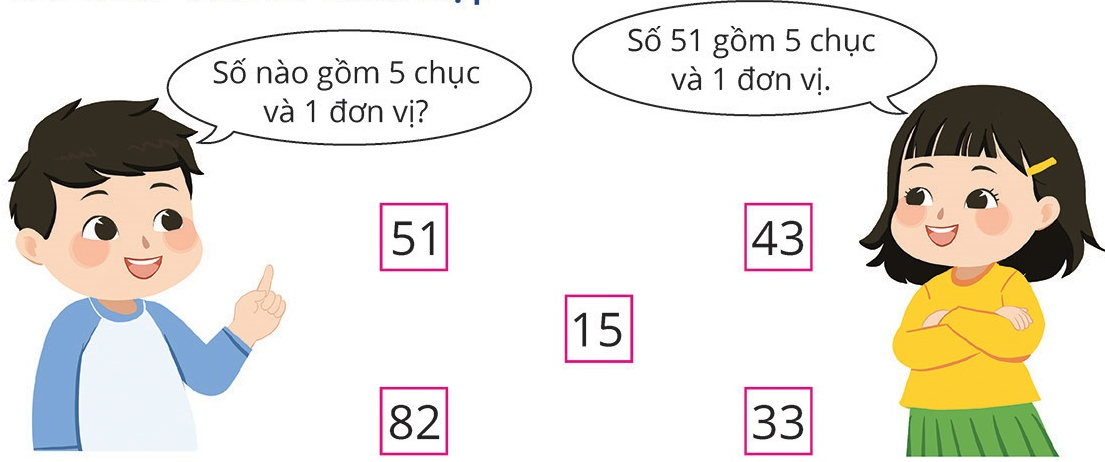 82
43
33
15
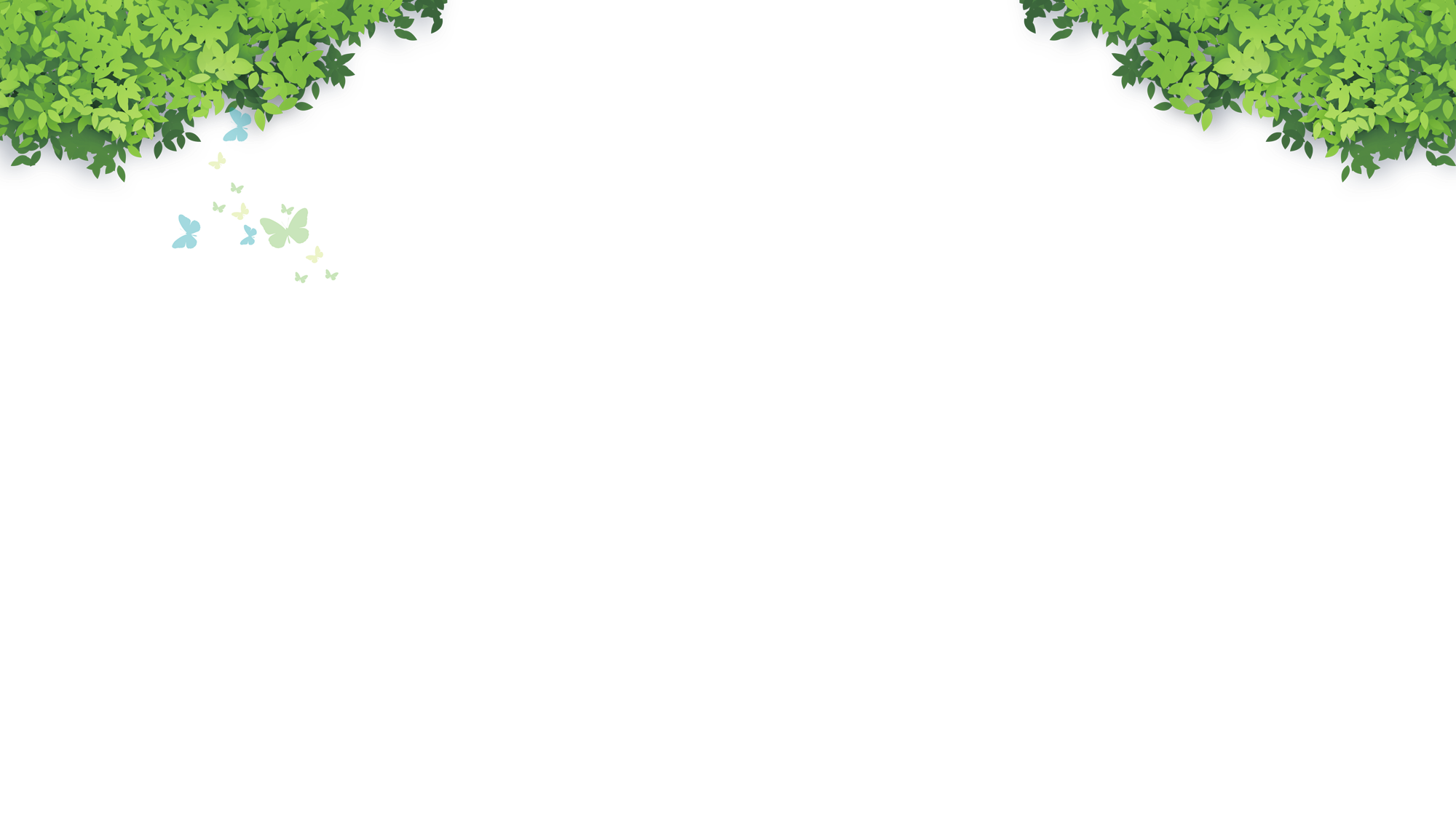 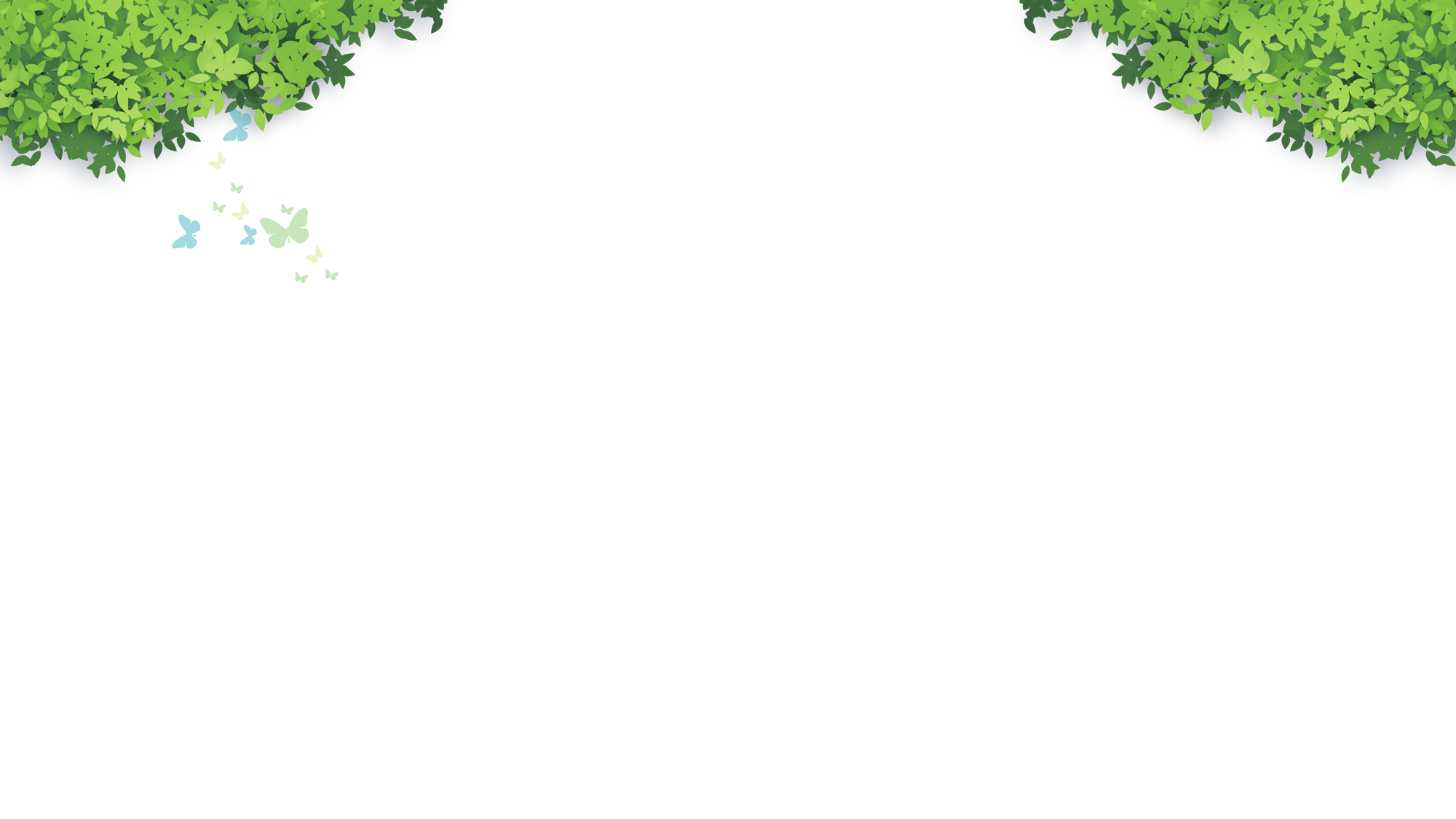 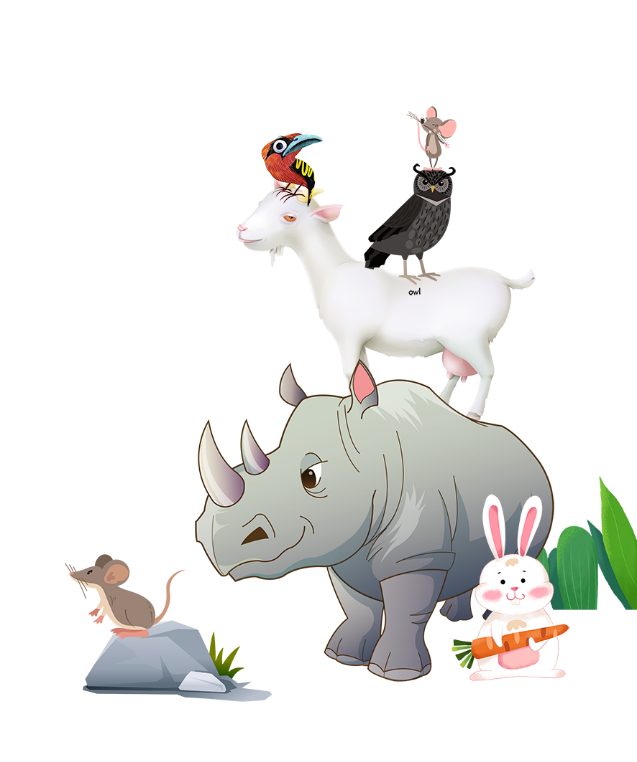 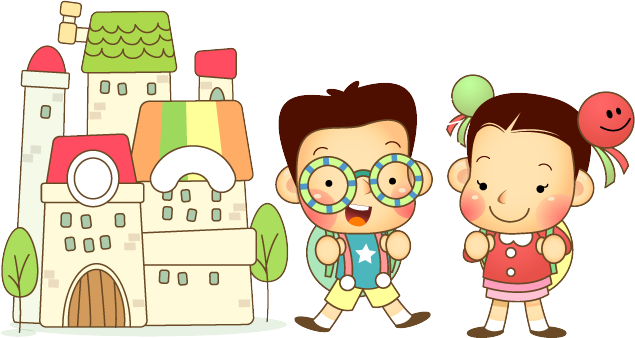 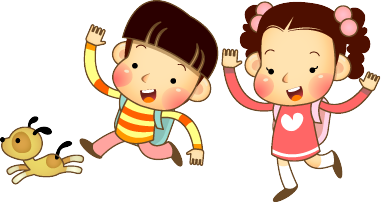 5. Xem tranh rồi đếm số quả mỗi loại?
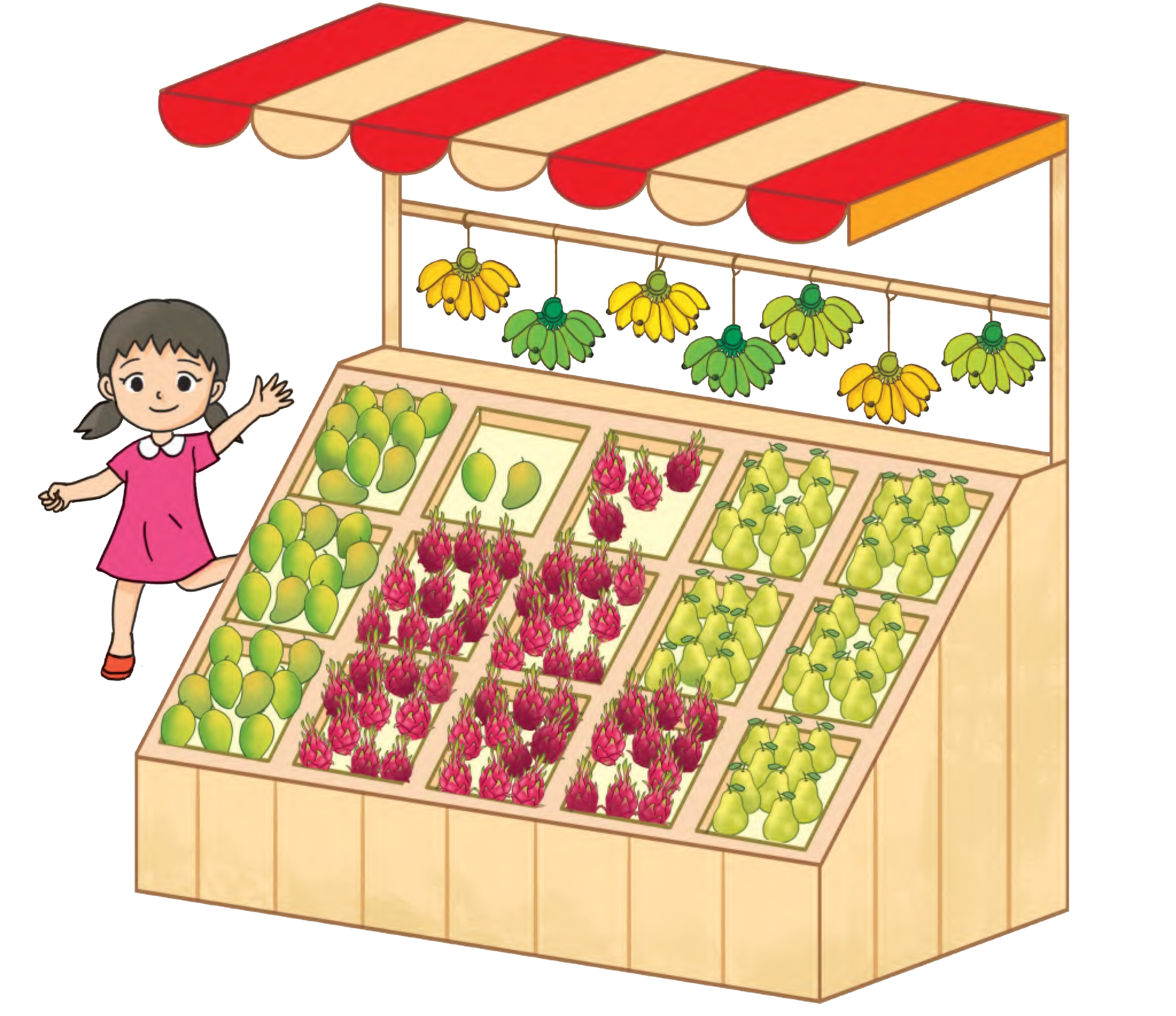 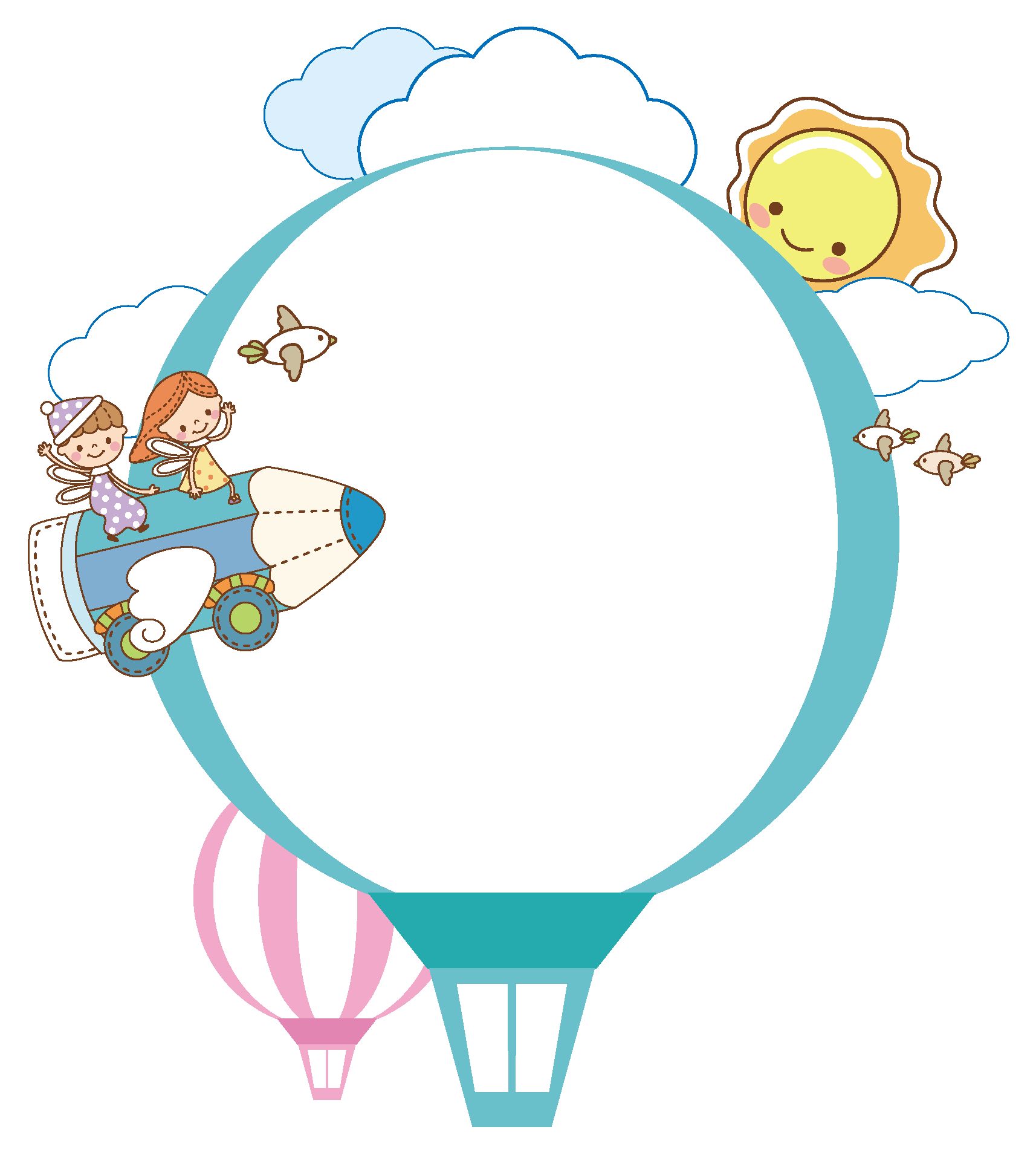 32
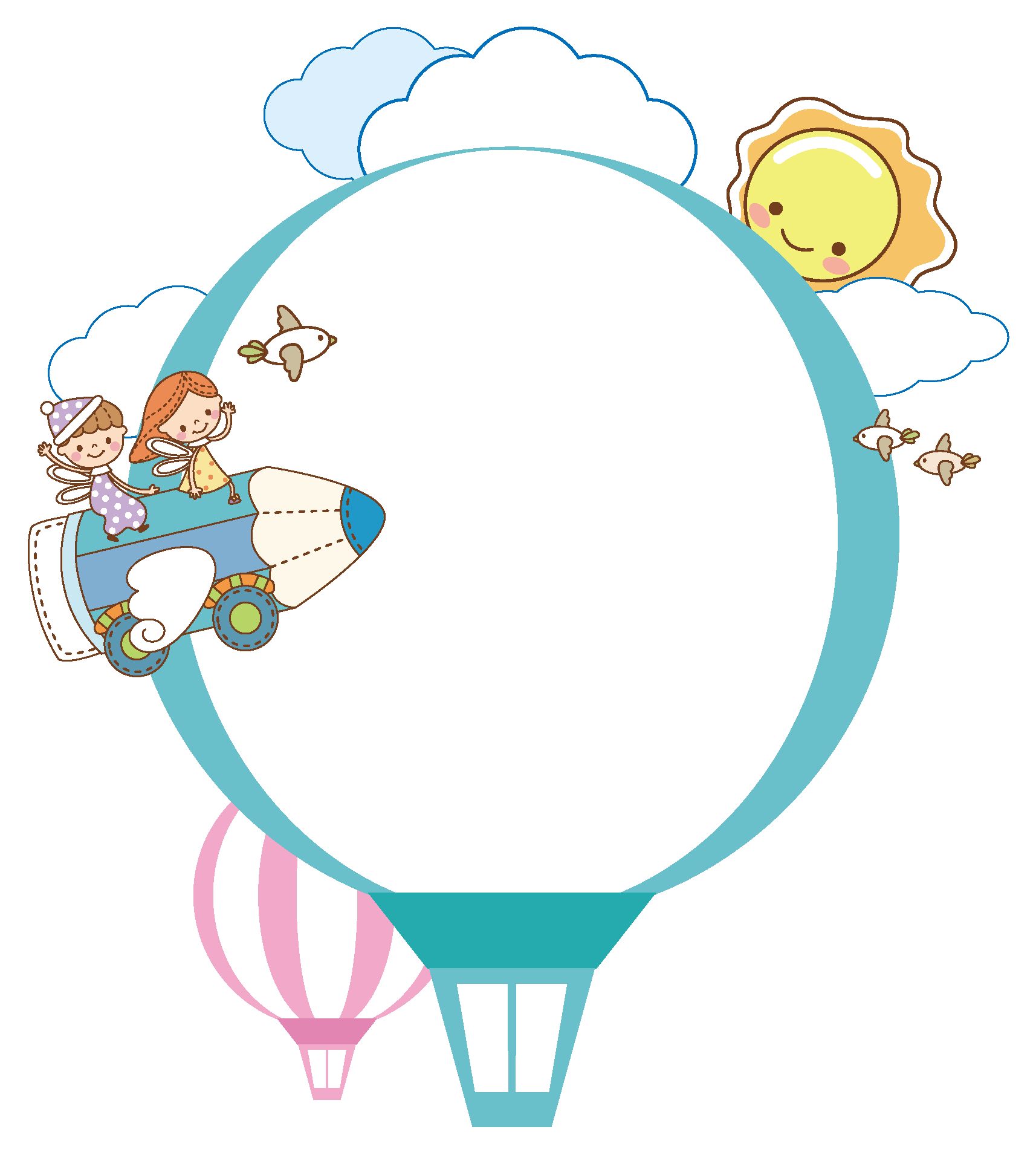 54
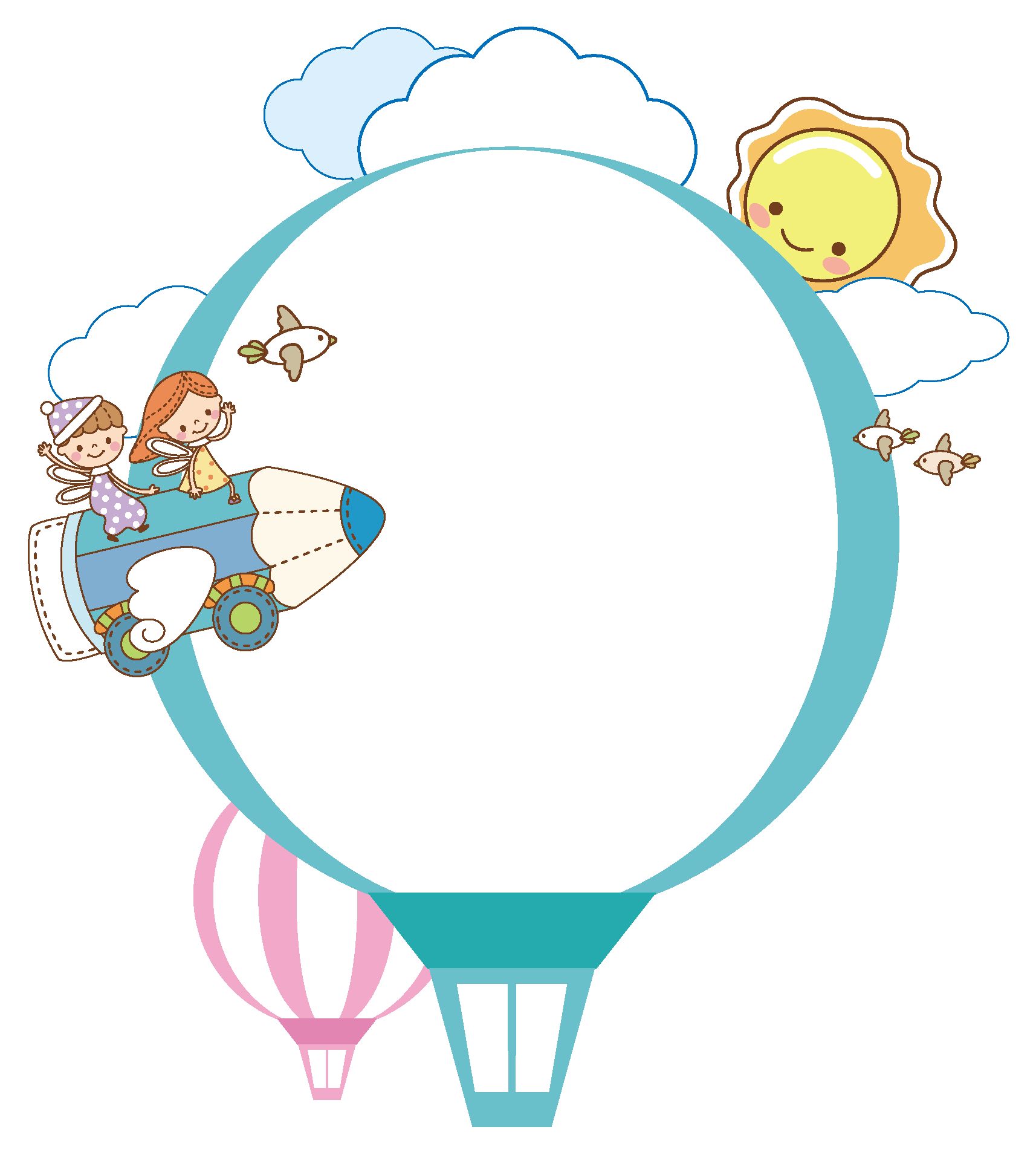 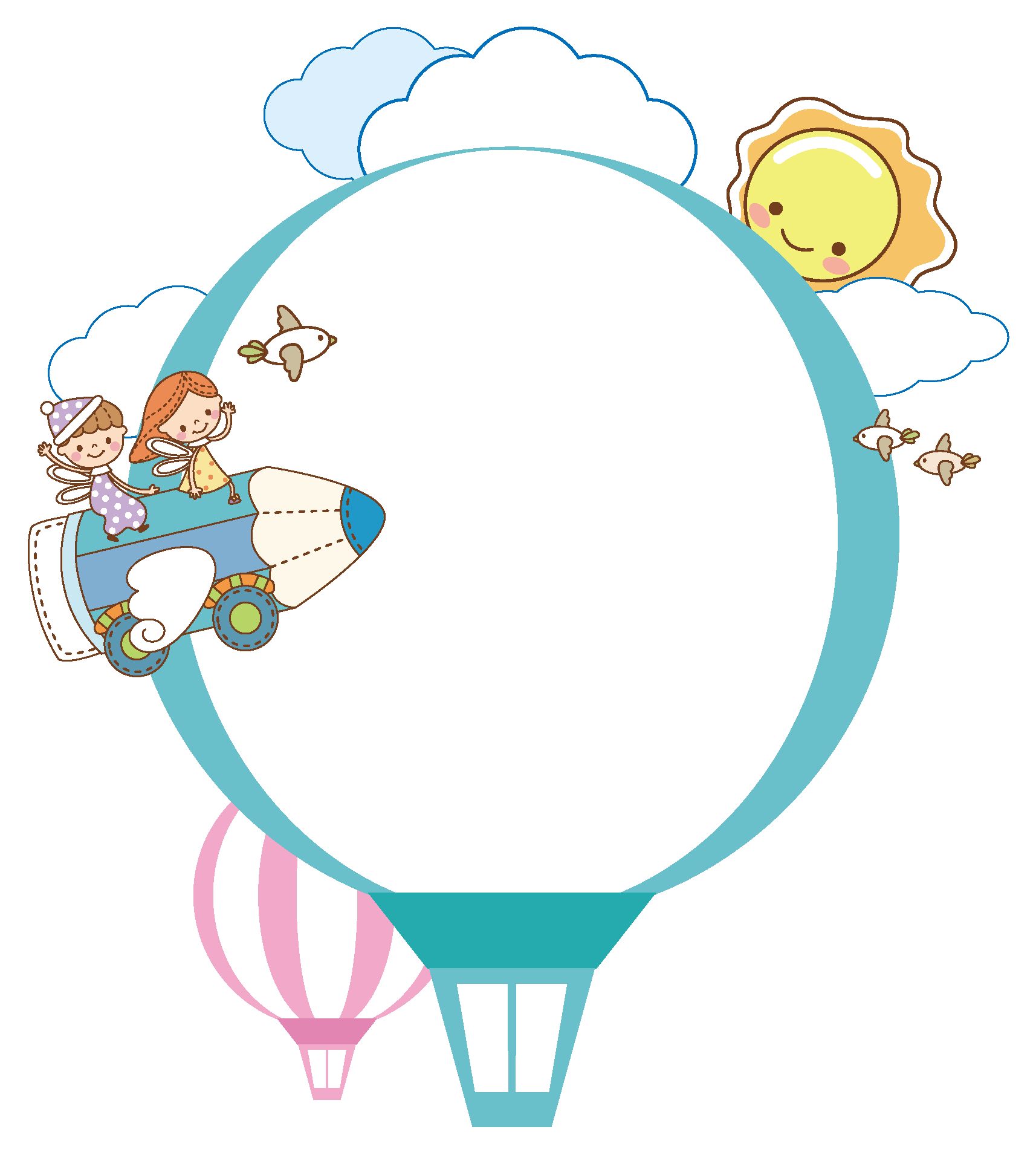 50
70
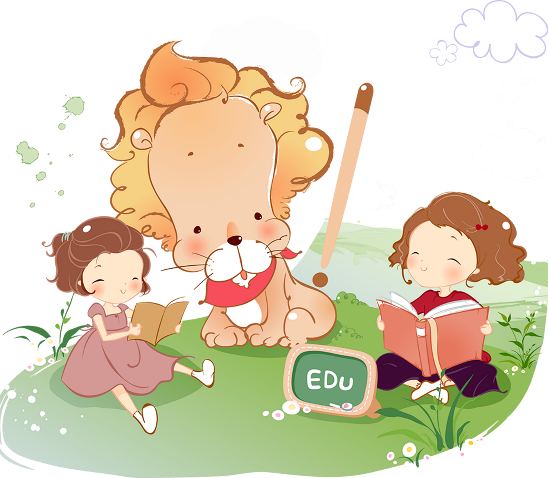 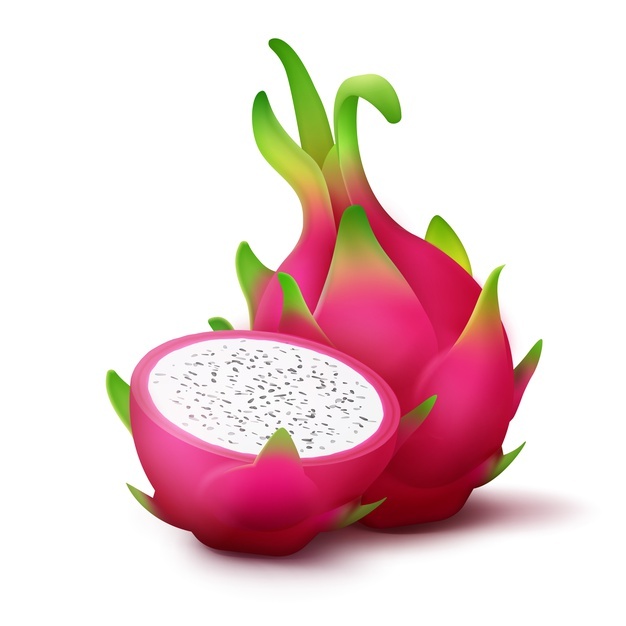 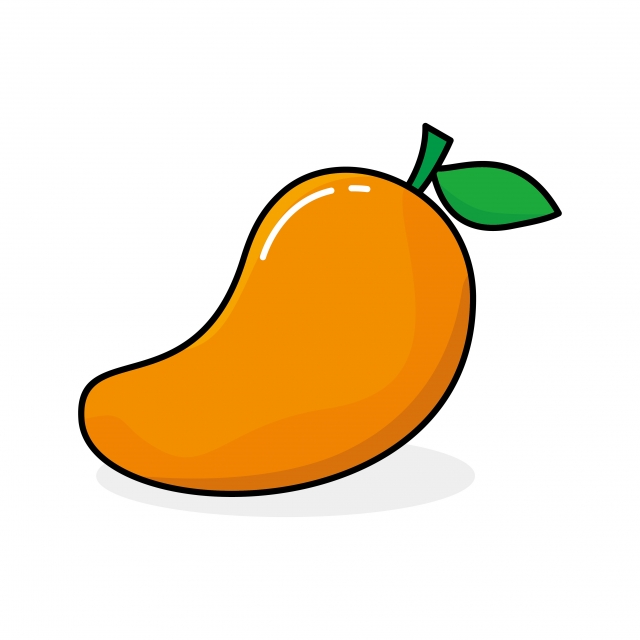 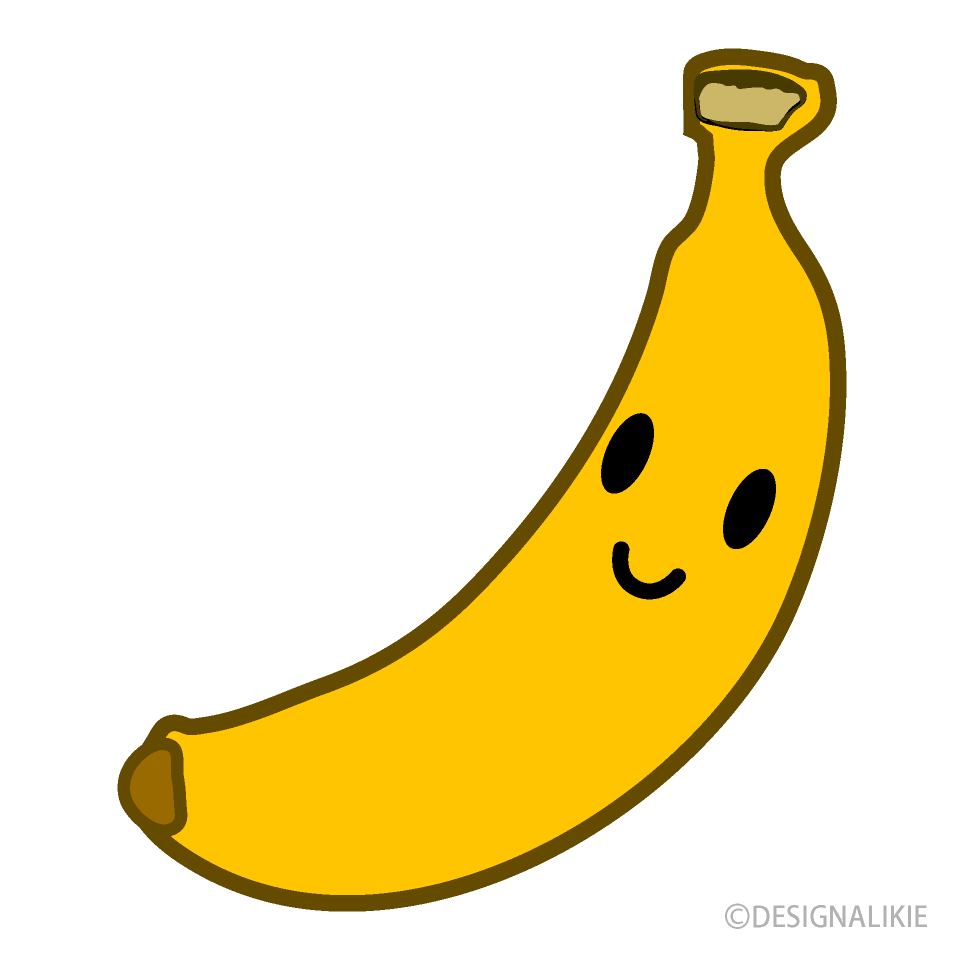 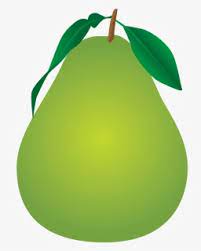 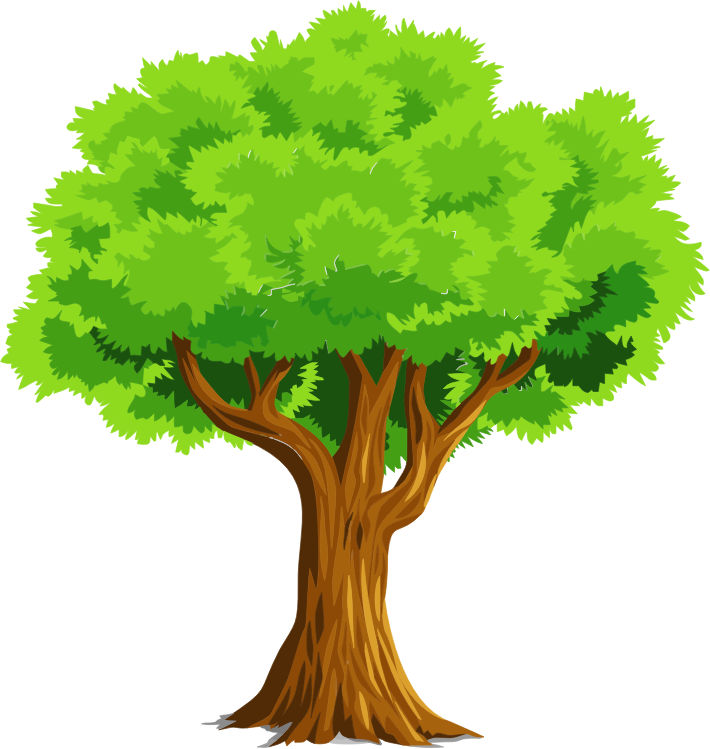 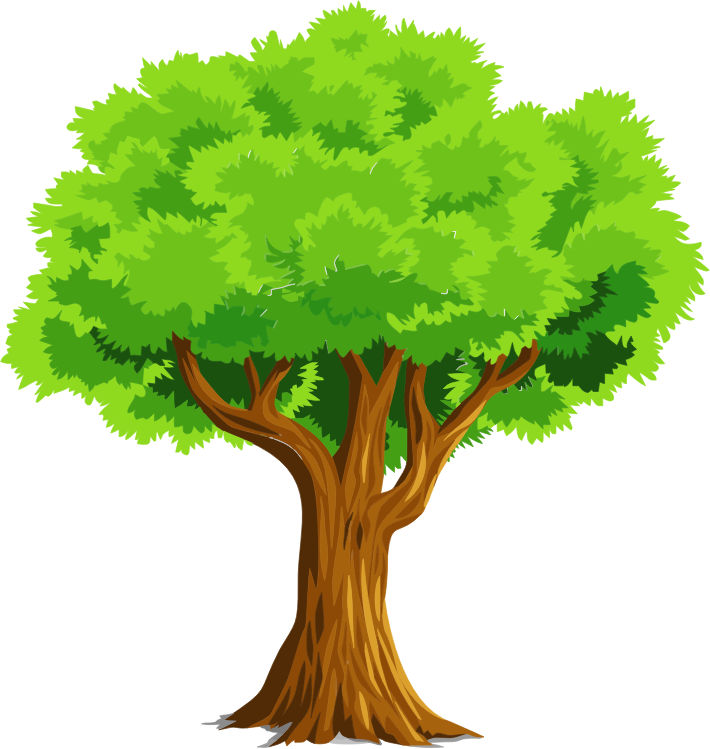 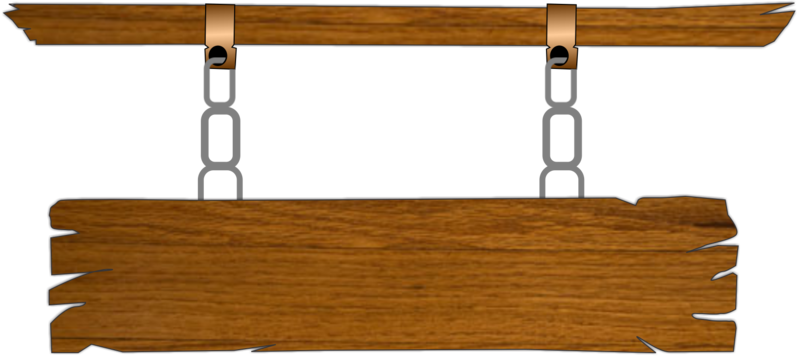 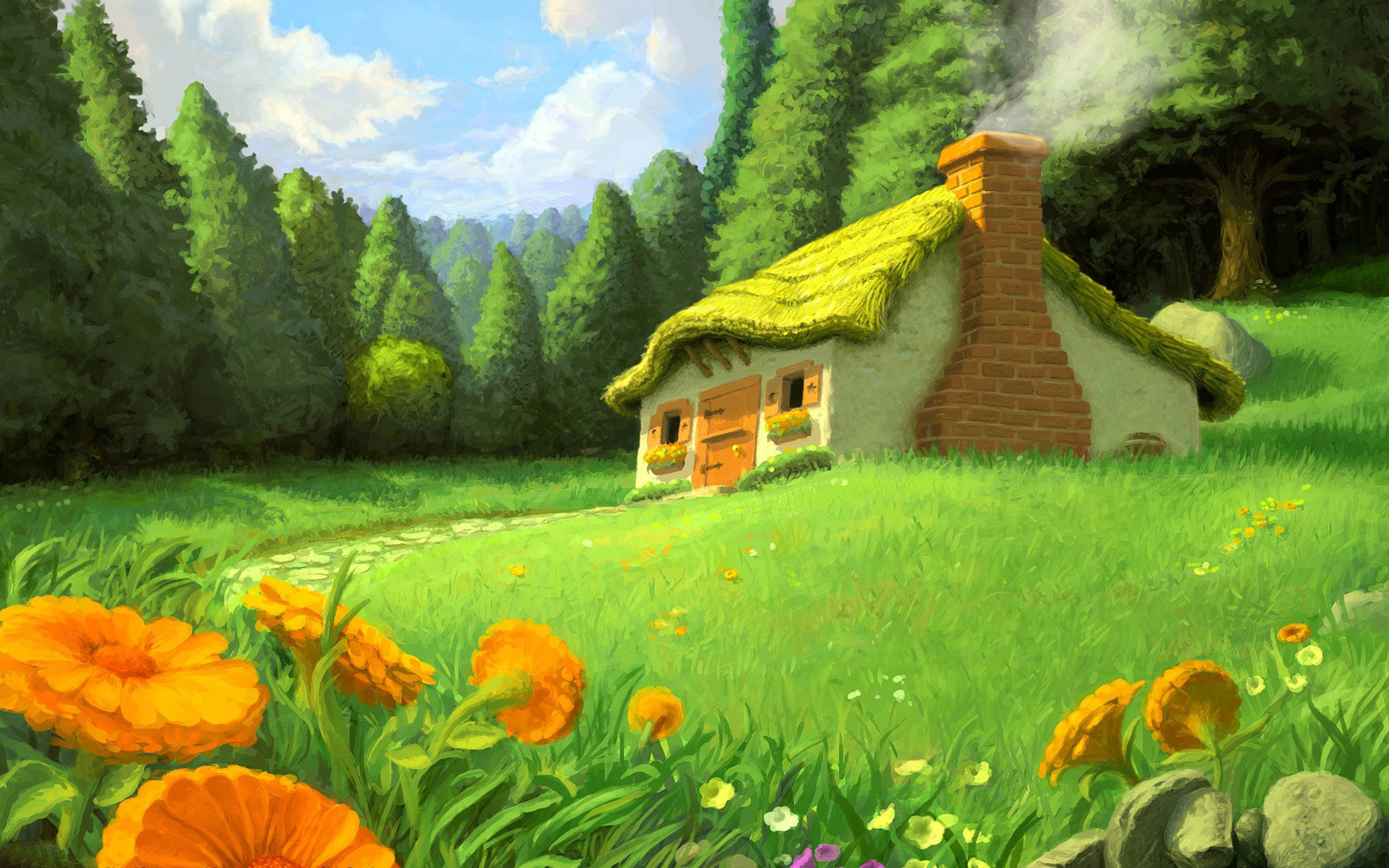 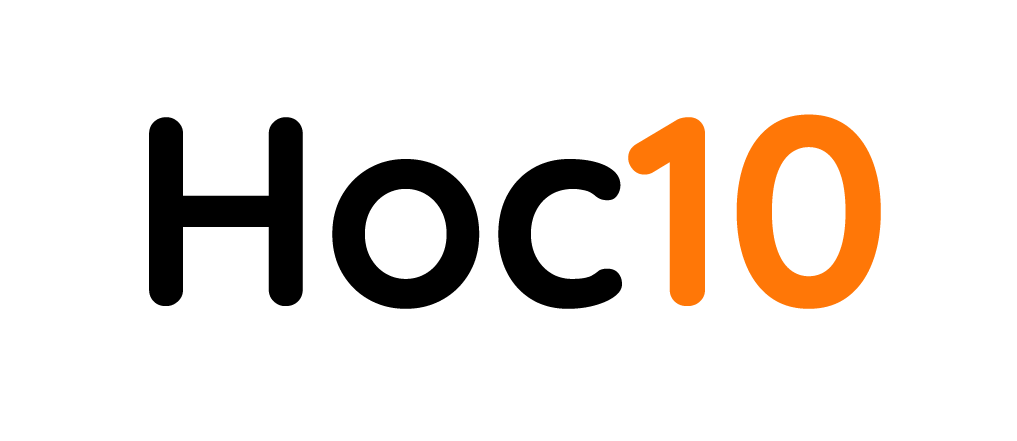 CHƠI TRỐN TÌM 
CÙNG BẠCH TUYẾT VÀ 7 CHÚ LÙN
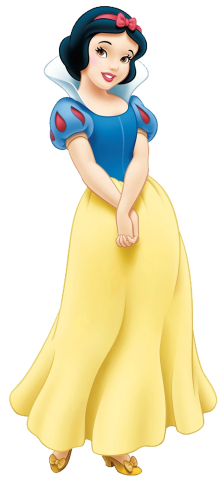 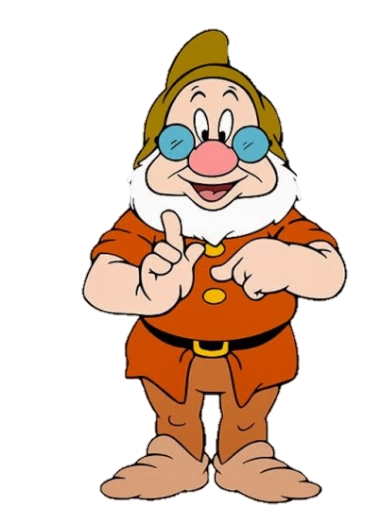 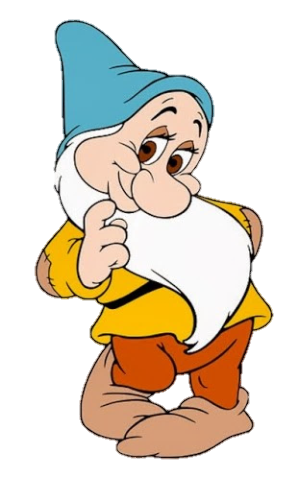 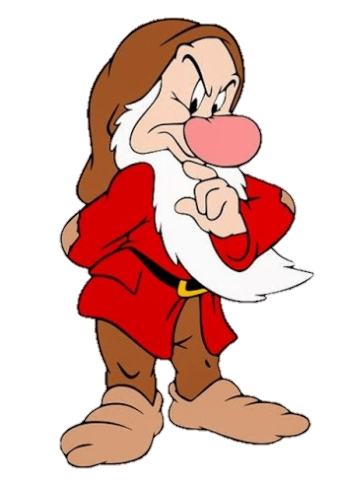 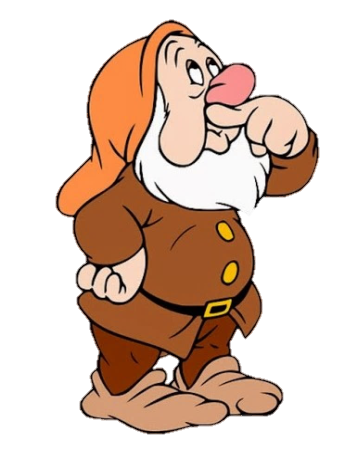 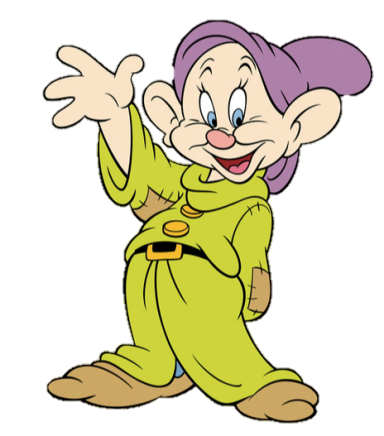 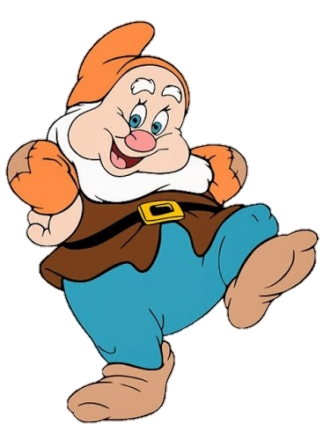 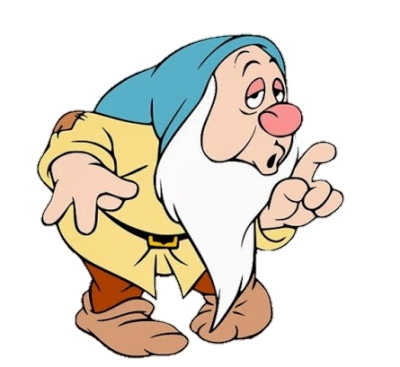 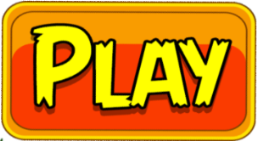 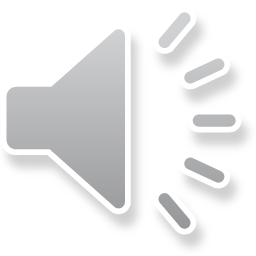 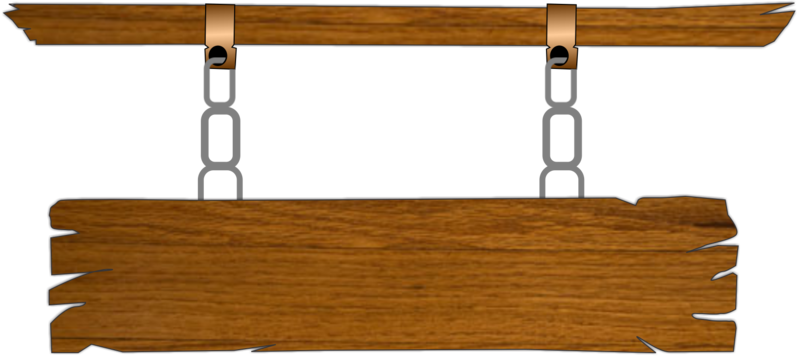 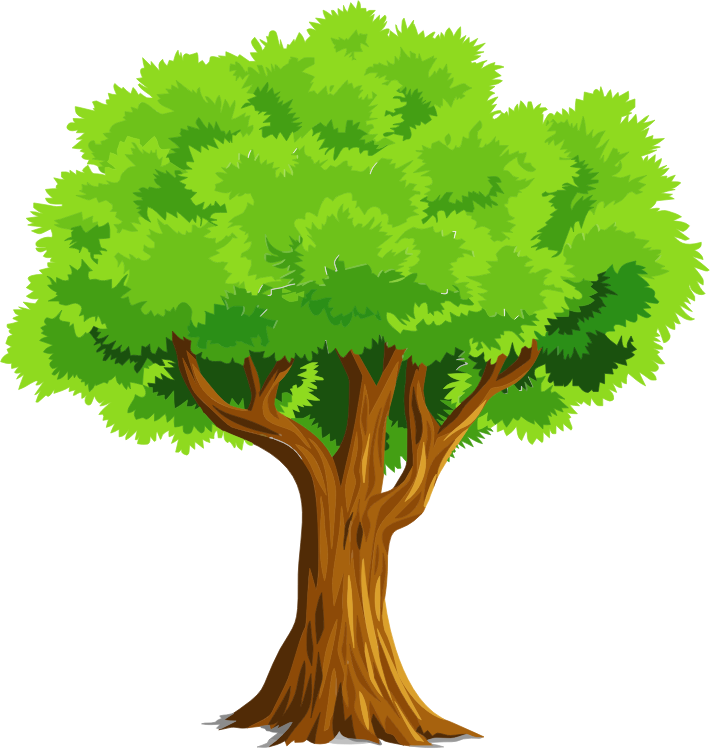 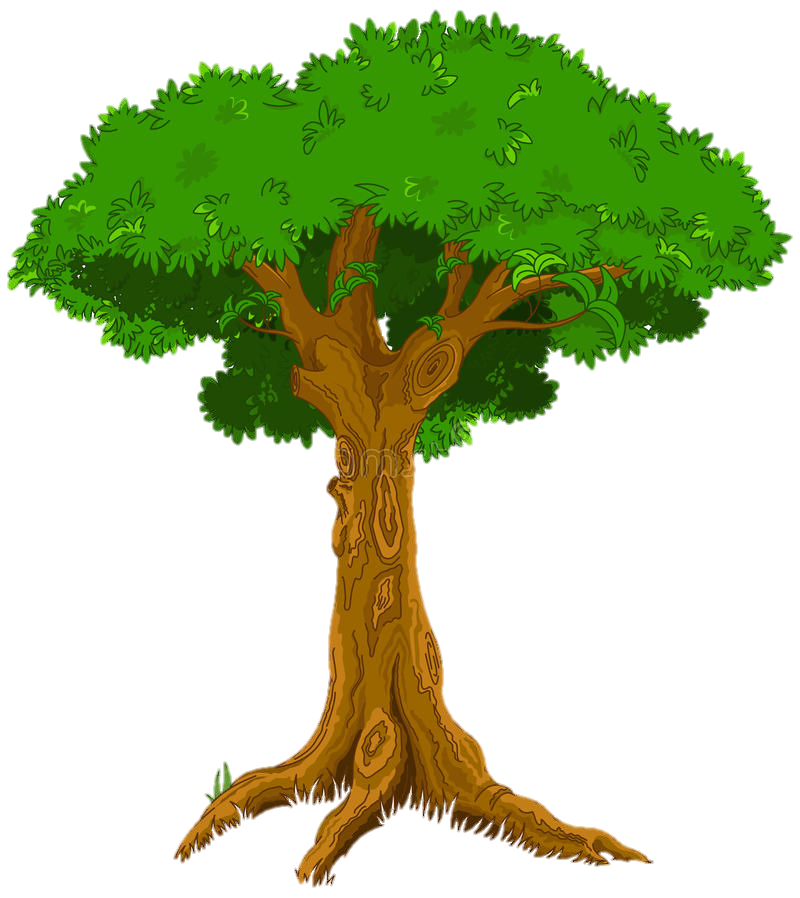 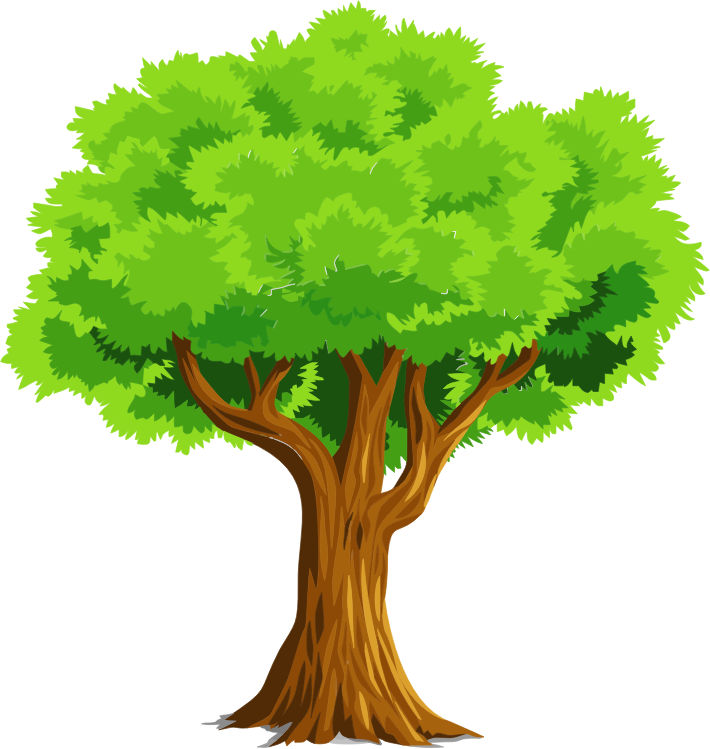 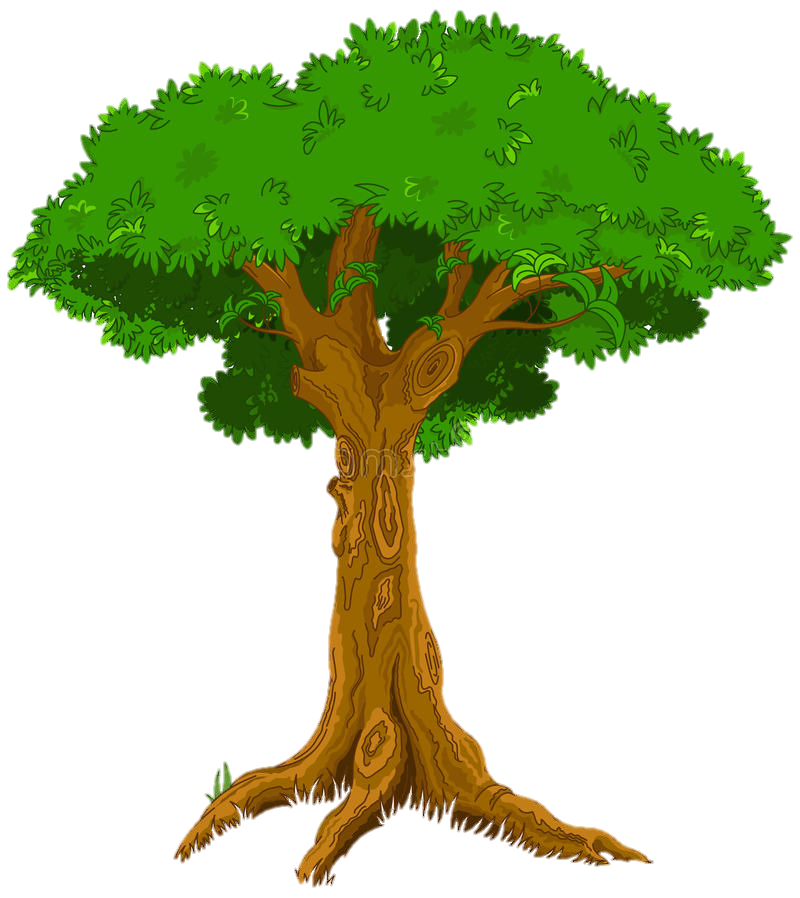 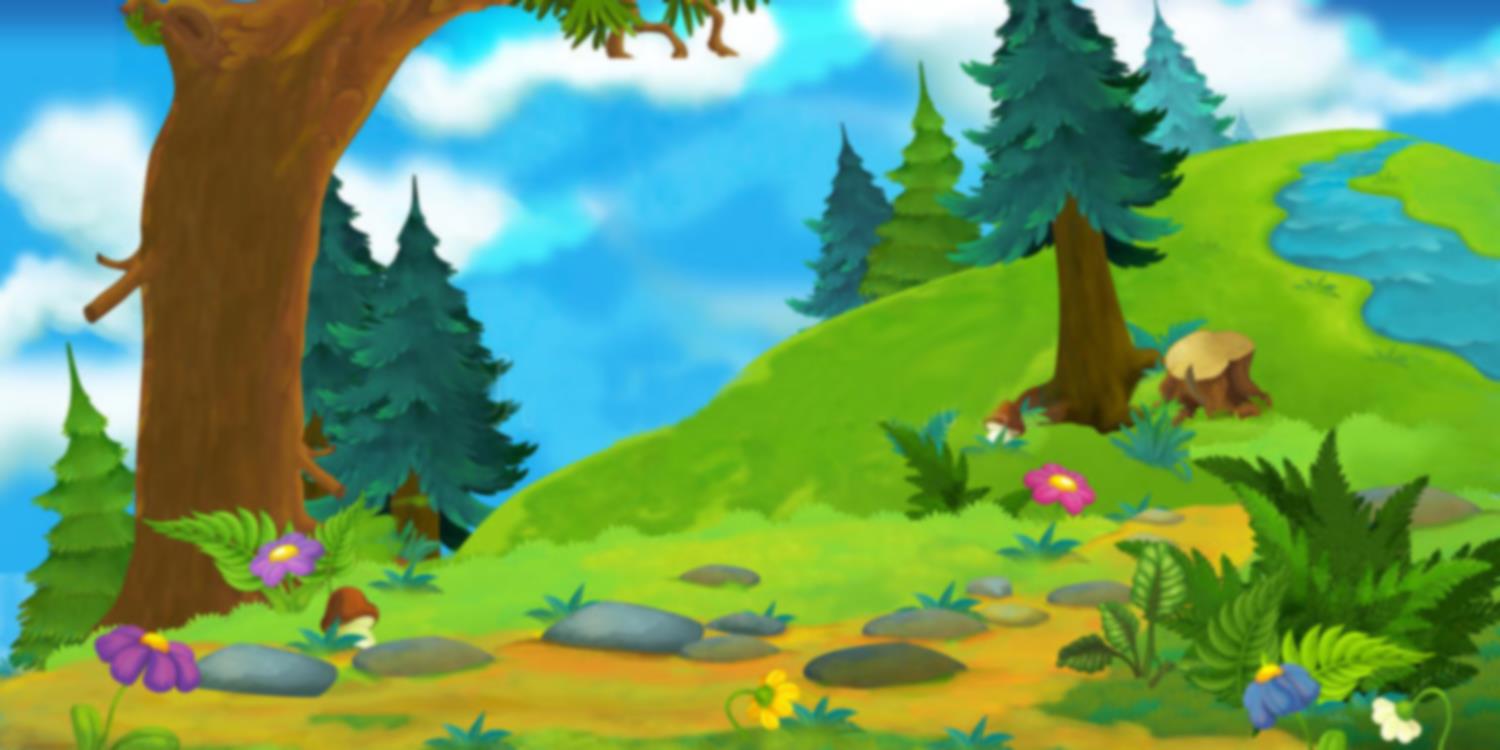 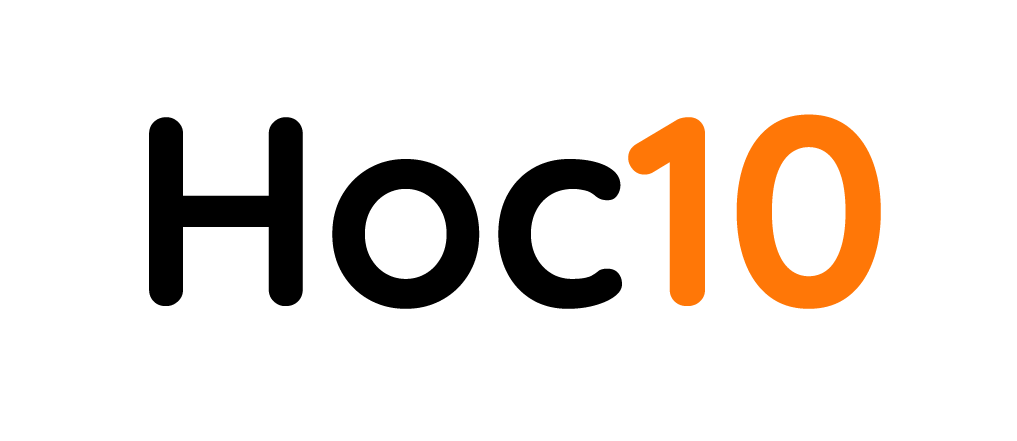 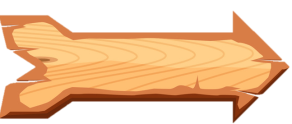 Bắt đầu!
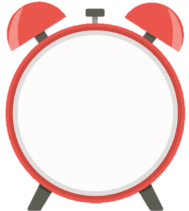 Số 51 gồm
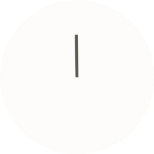 B. 5 chục 3 đơn vị
A. 5 chục 2 đơn vị
C. 5 chục 1 đơn vị
HẾT GIỜ
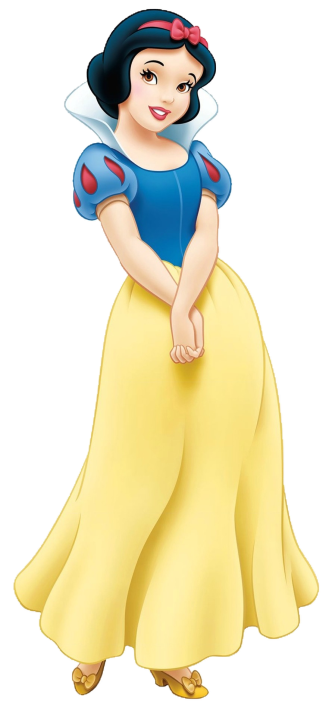 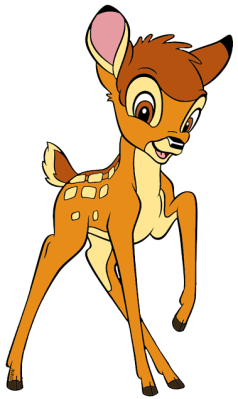 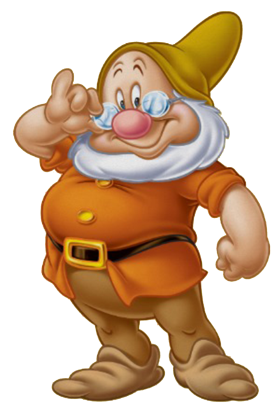 ĐÚNG RỒI
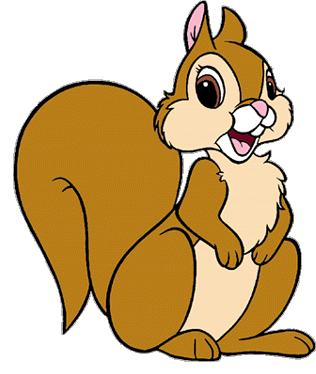 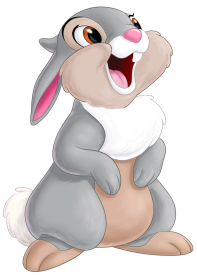 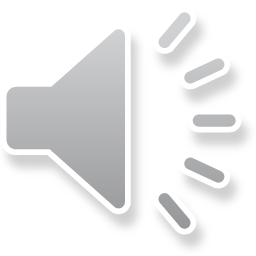 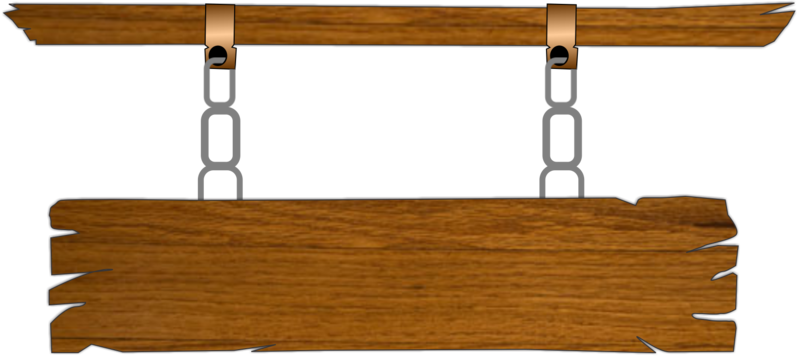 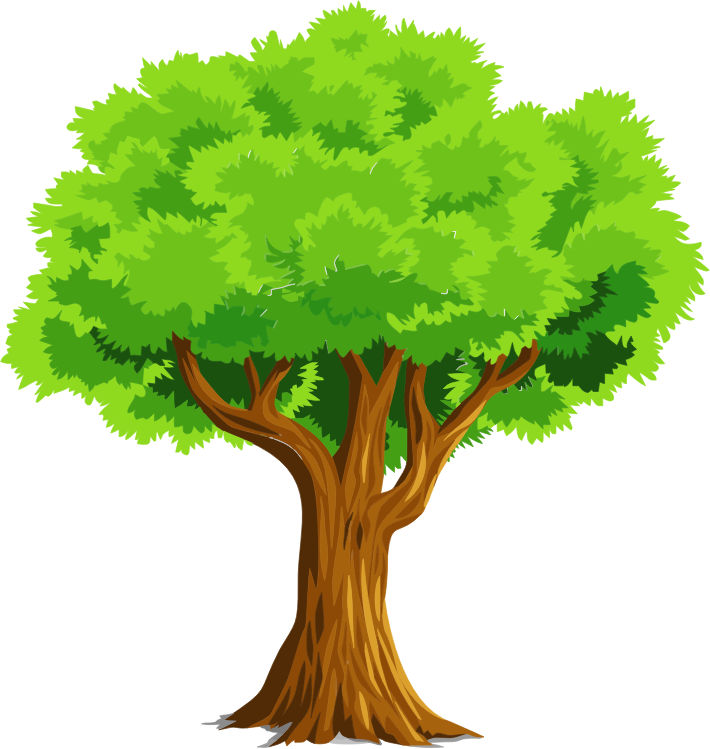 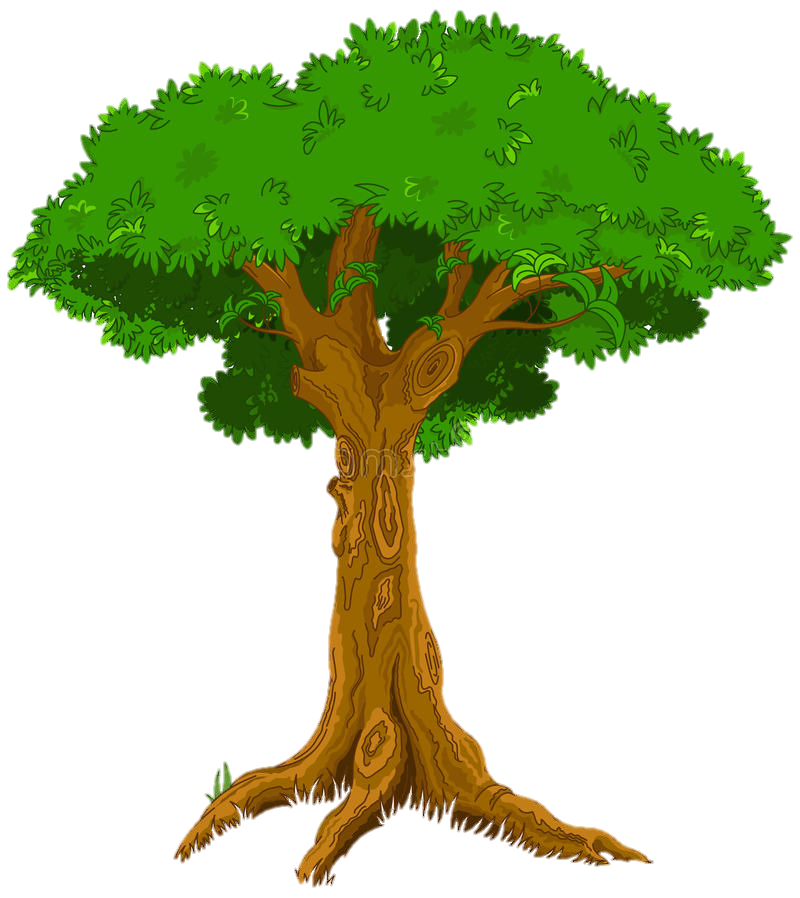 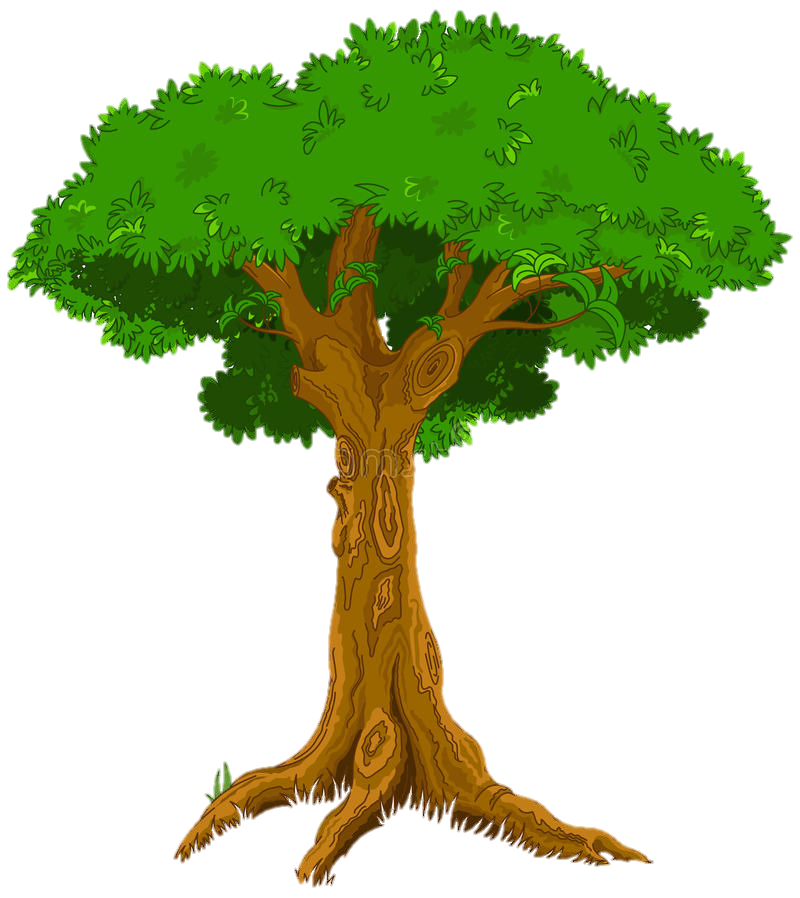 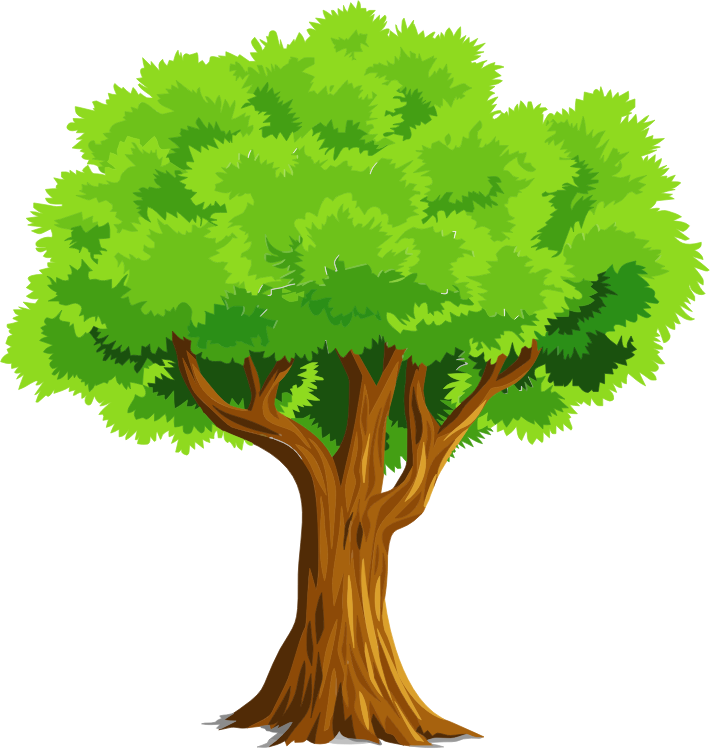 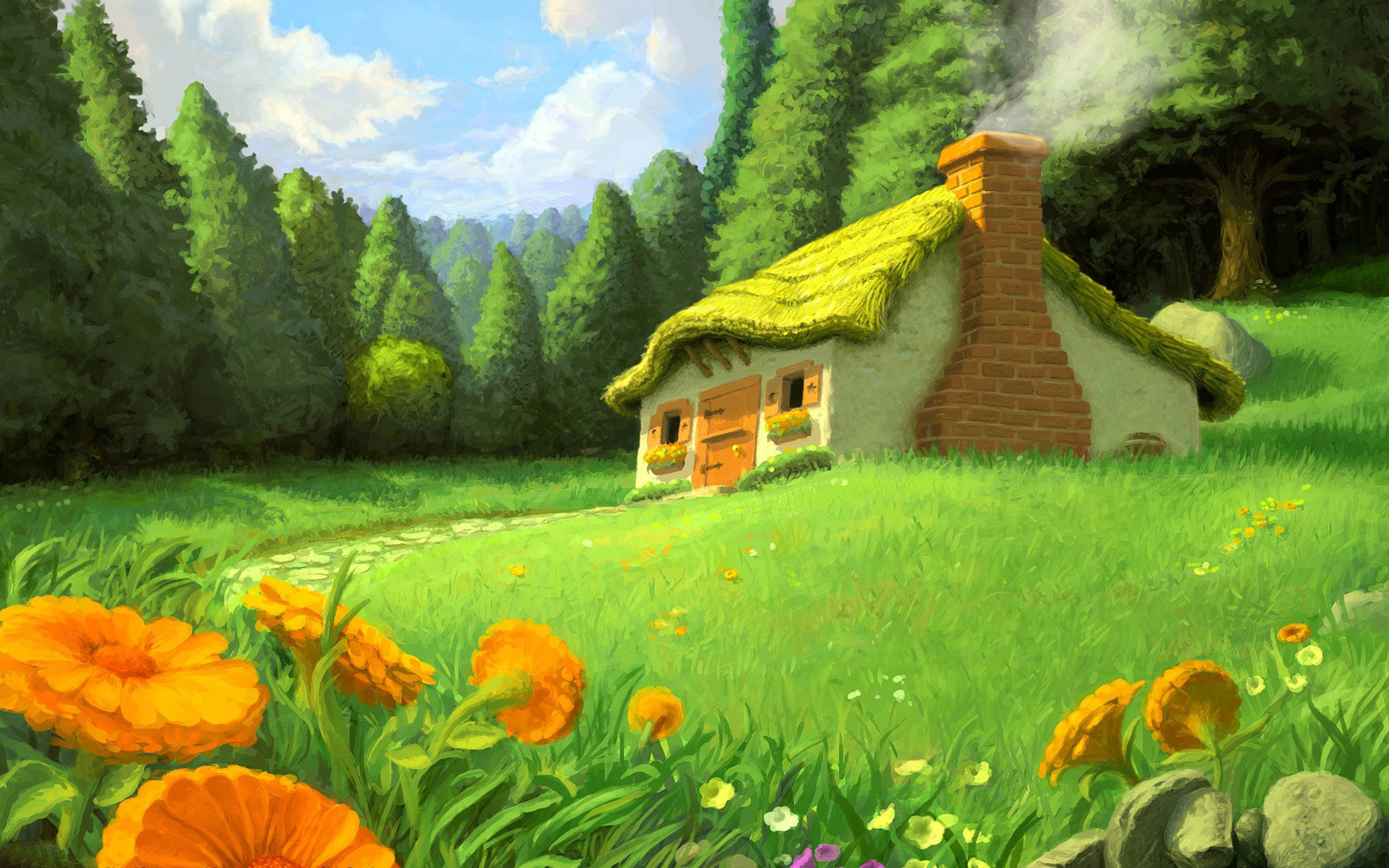 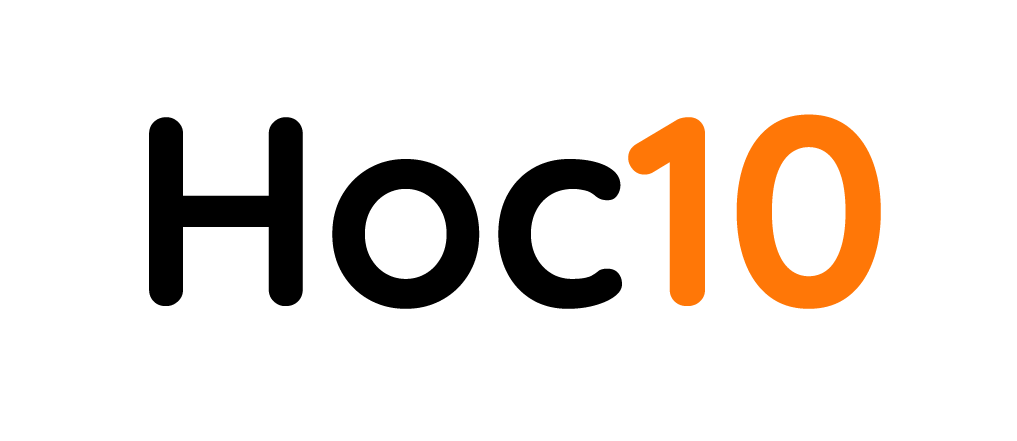 Bắt đầu!
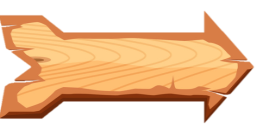 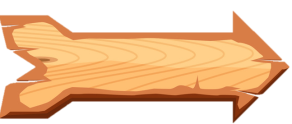 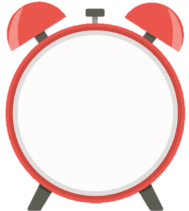 Số 11 gồm
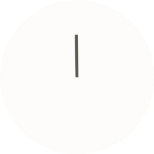 B. 1 chục 1 đơn vị
C. 2 chục 1 đơn vị
A.1 chục 0 đơn vị
HẾT GIỜ
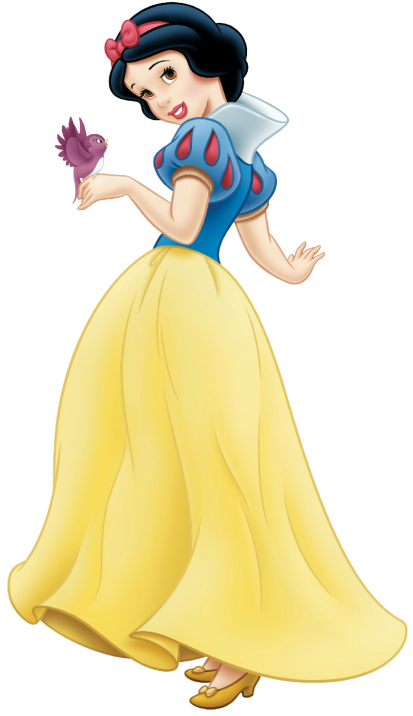 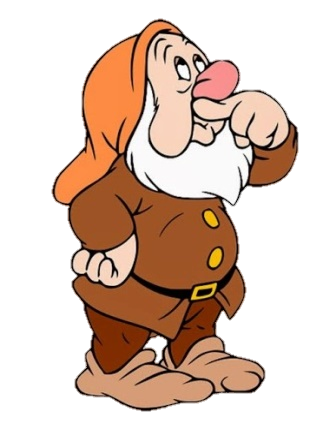 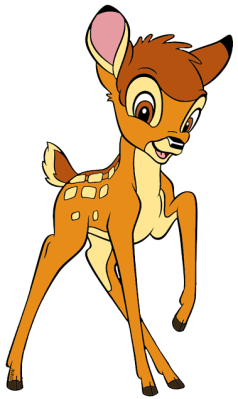 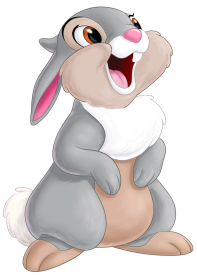 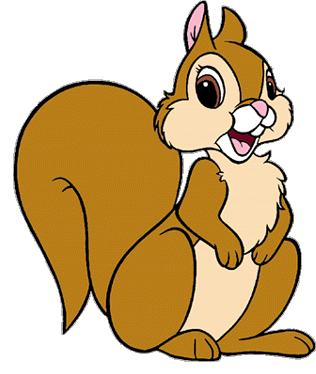 ĐÚNG RỒI
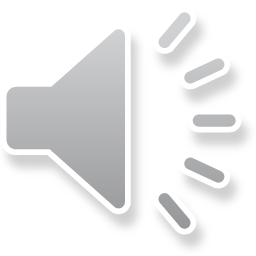 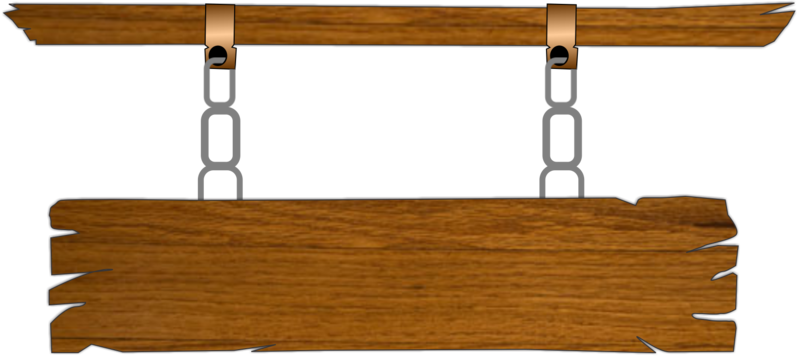 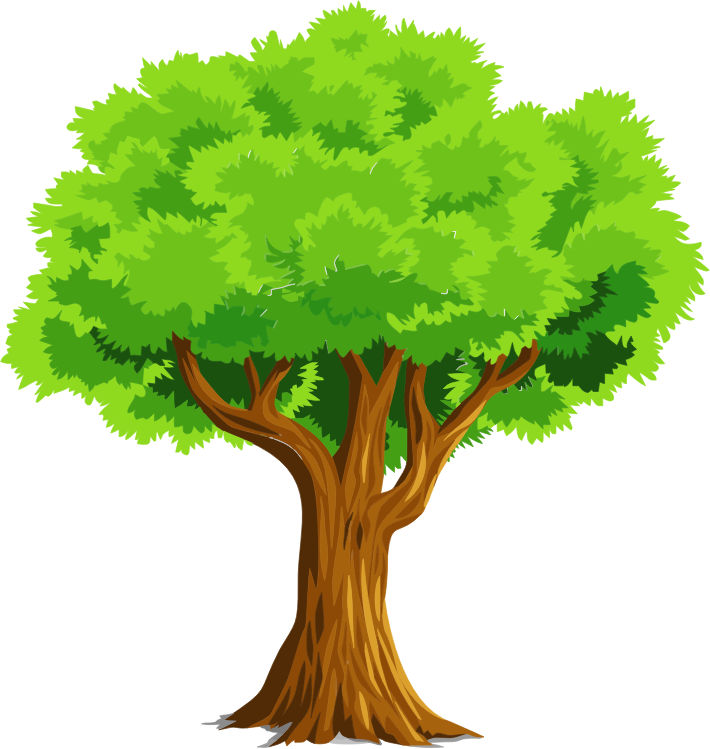 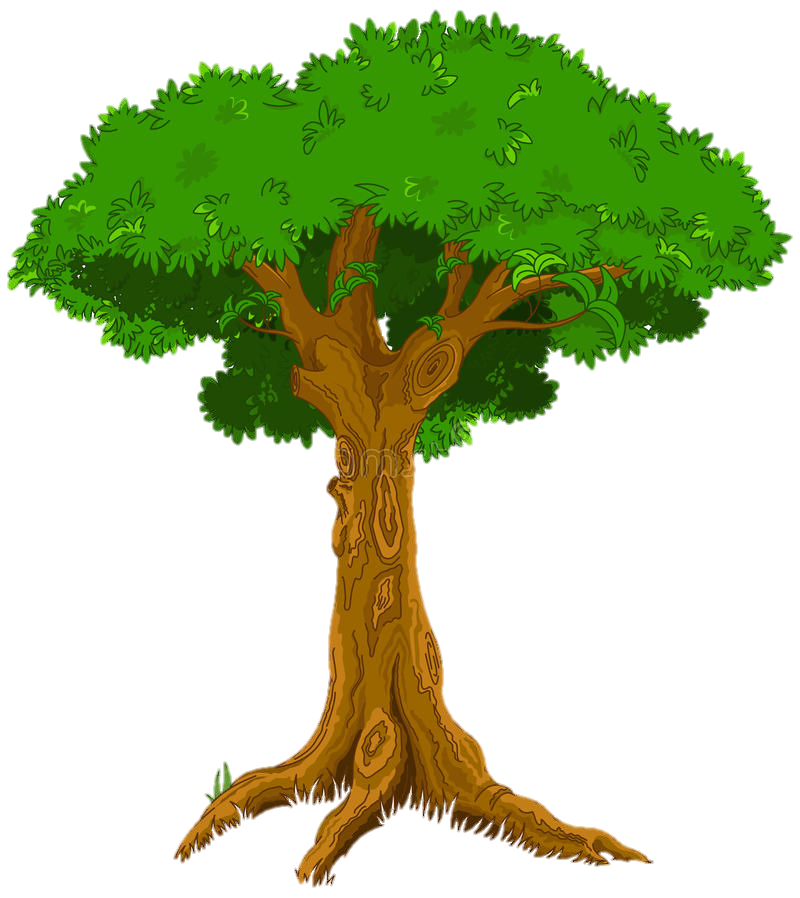 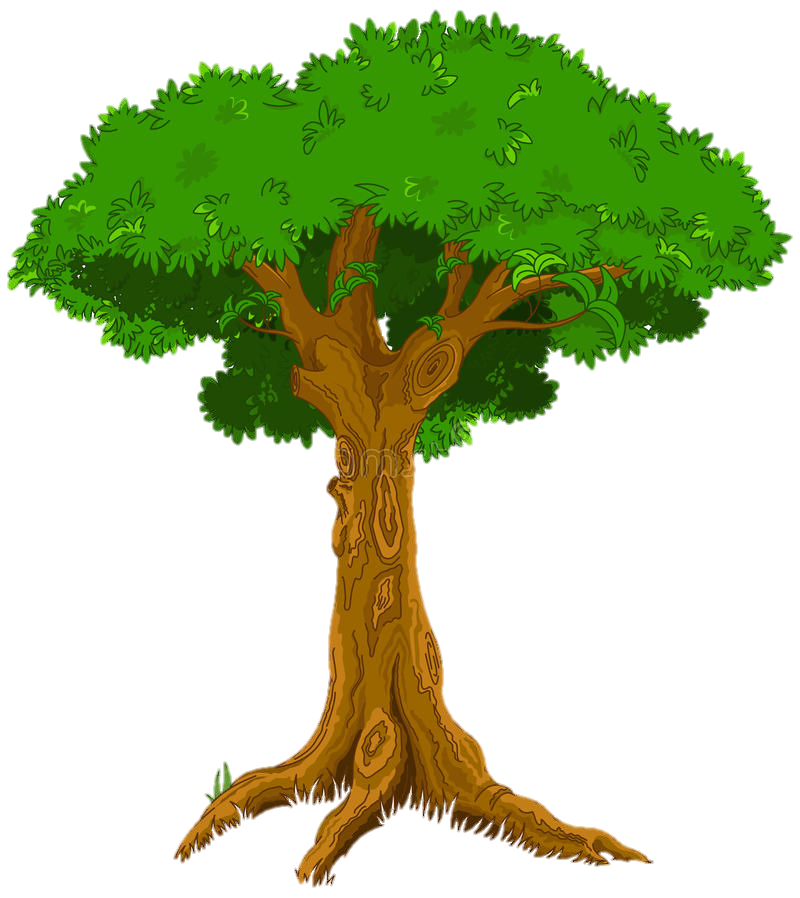 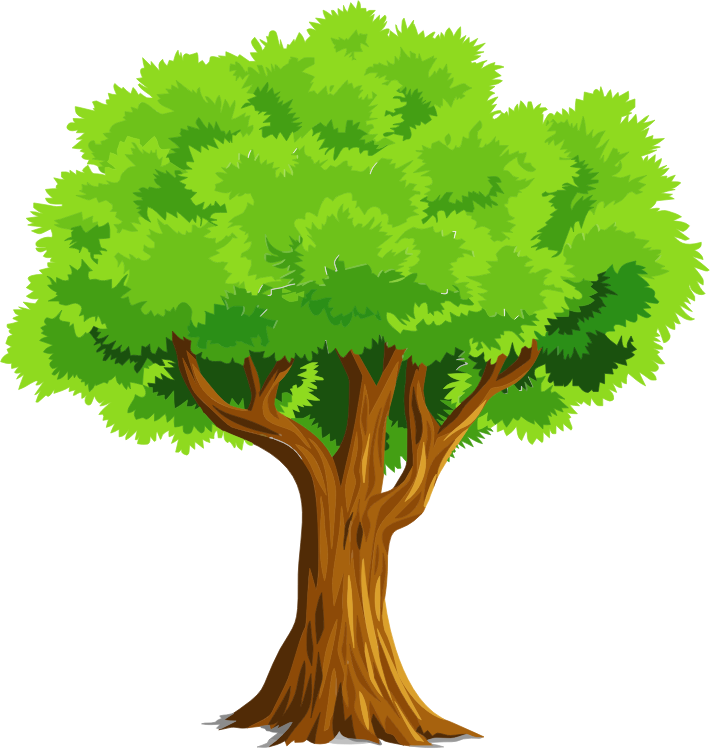 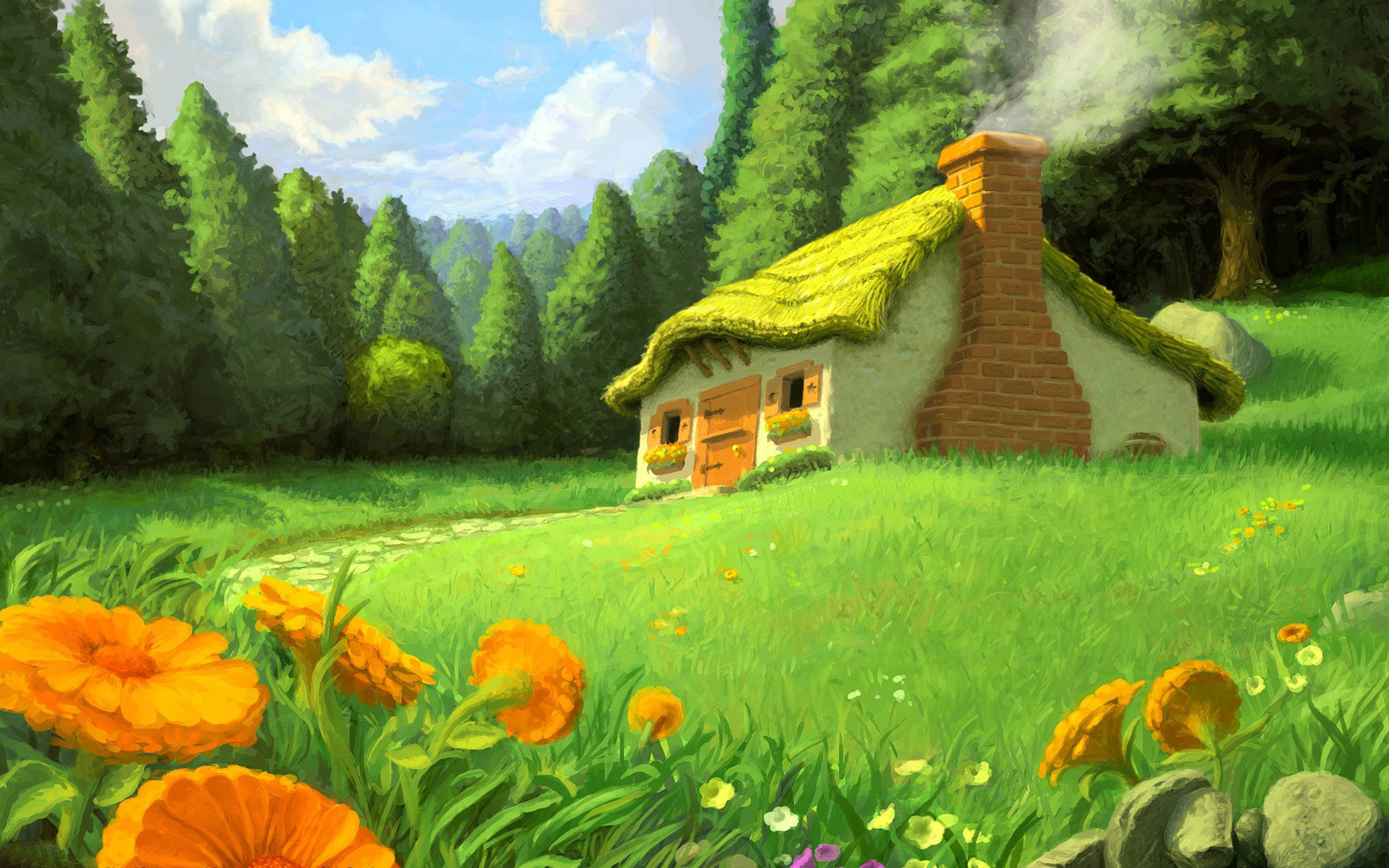 Bắt đầu!
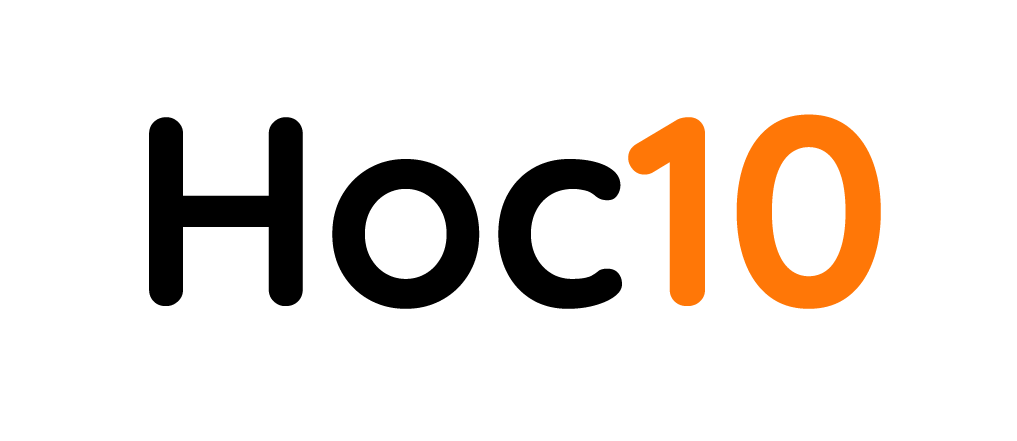 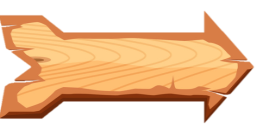 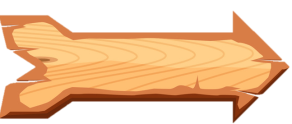 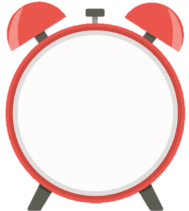 Số 32 gồm
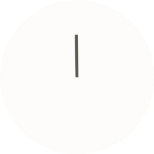 C.3 chục 1 đơn vị
B.3 chục 2 đơn vị
A. 2 chục  3 đơn vị
HẾT GIỜ
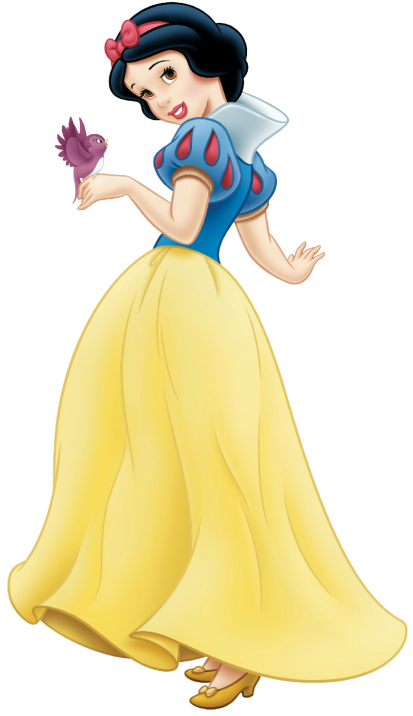 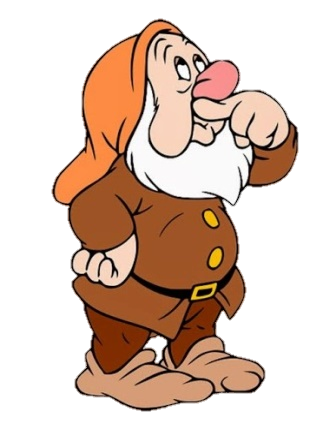 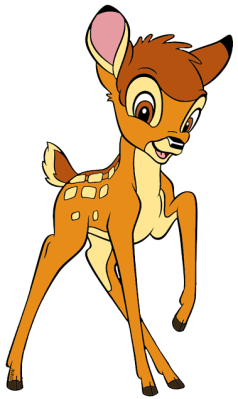 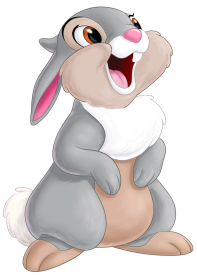 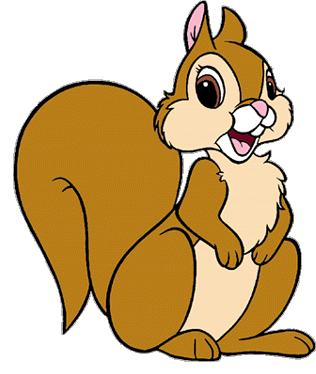 ĐÚNG RỒI
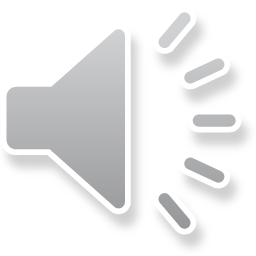 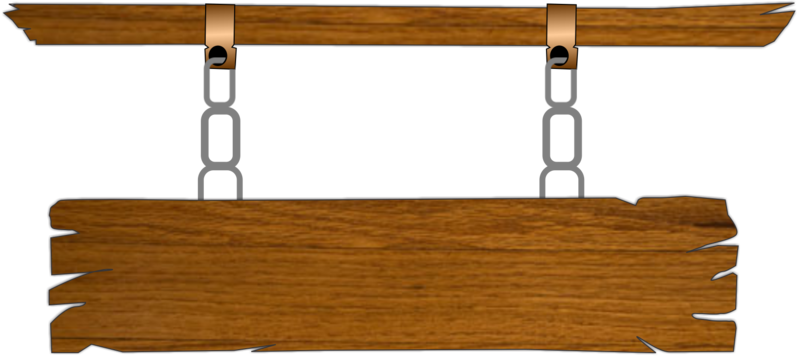 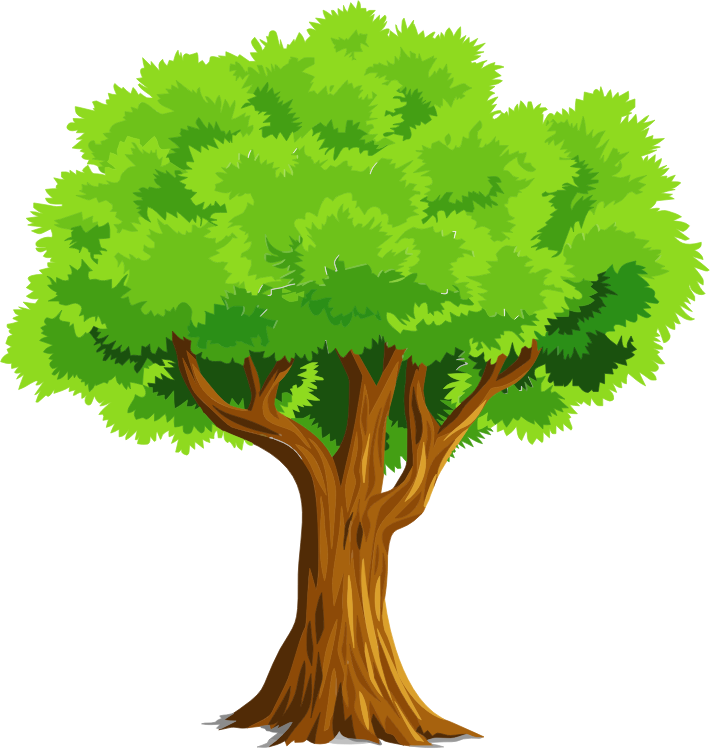 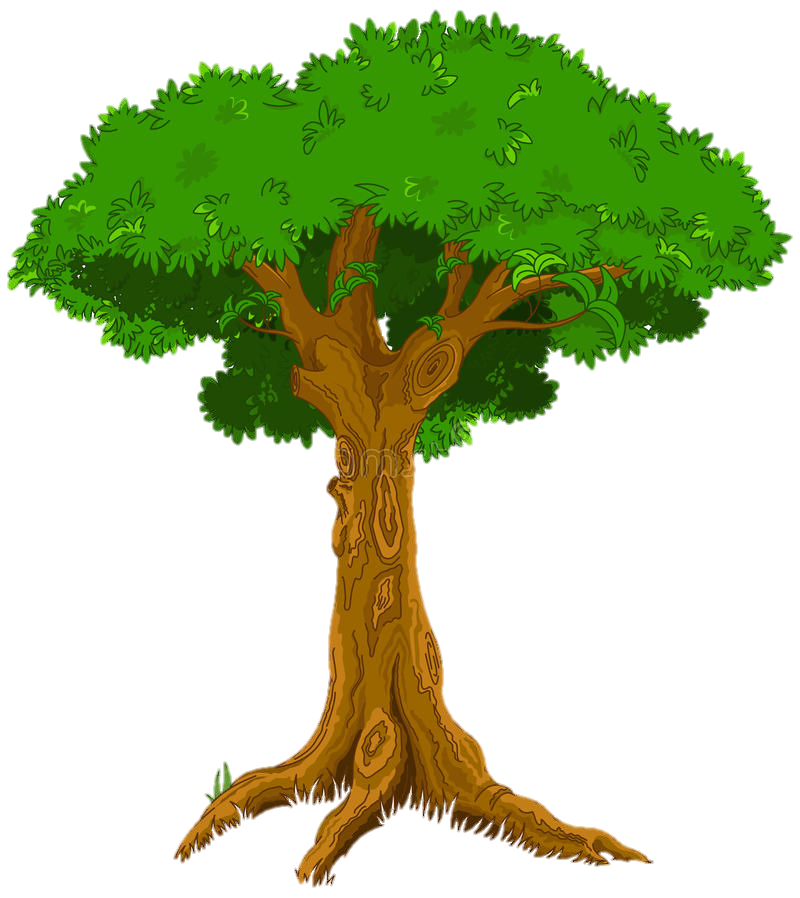 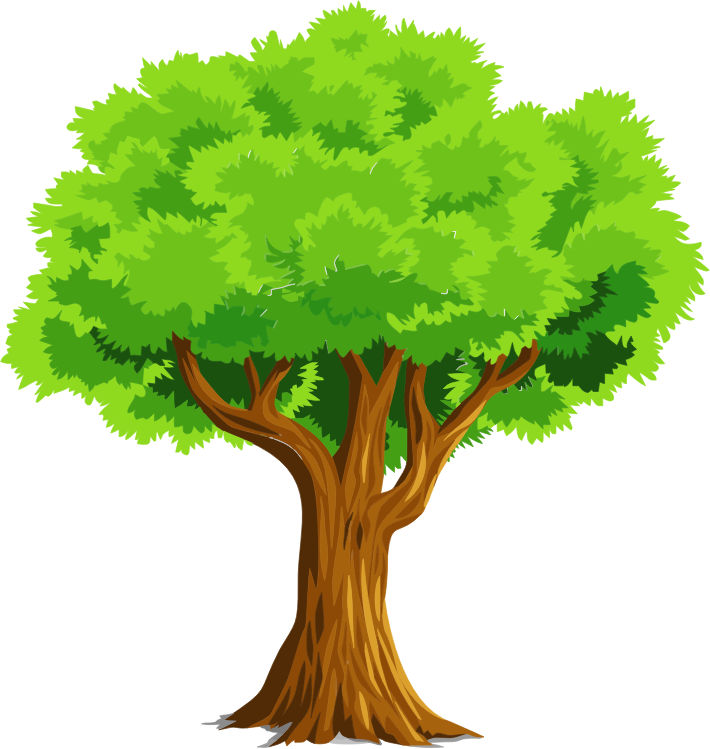 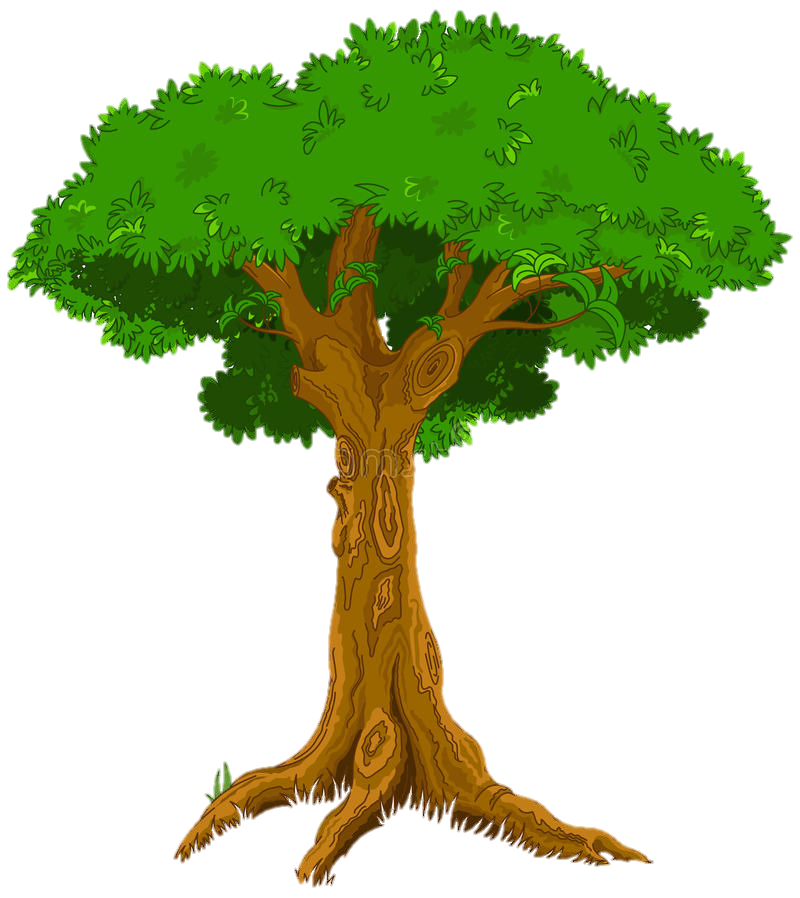 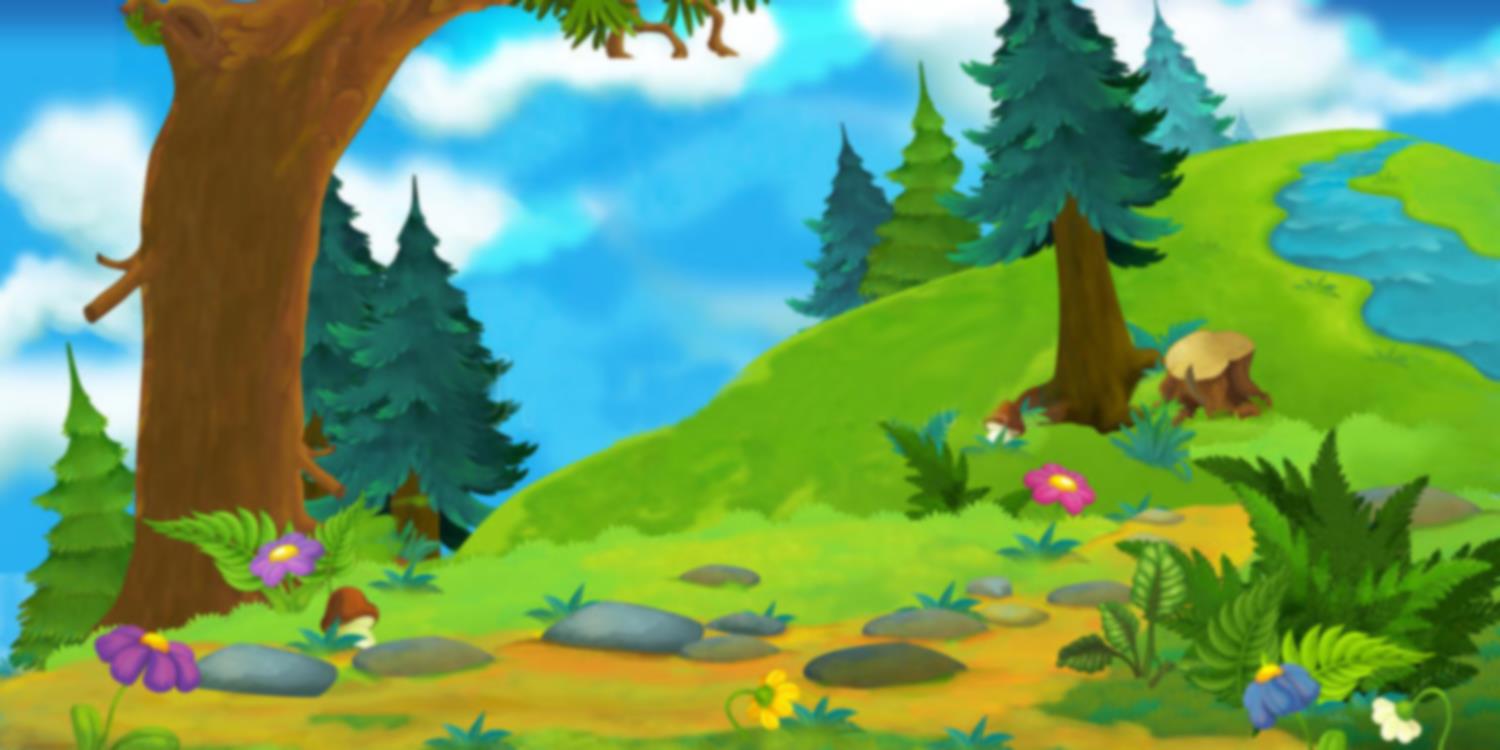 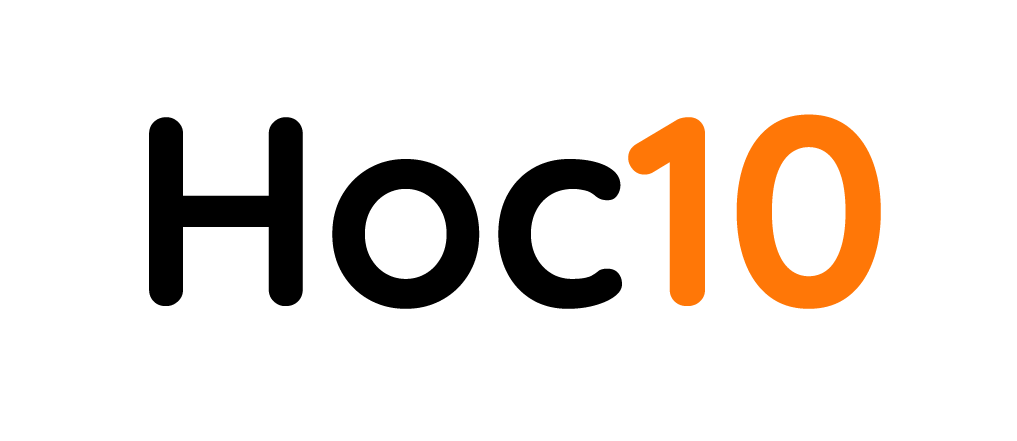 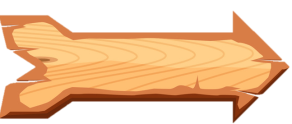 Bắt đầu!
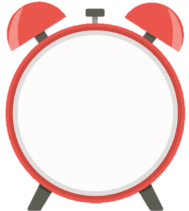 Số 66 gồm
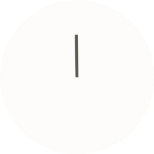 B.6 chục 3 đơn vị
A. 5 chục 2 đơn vị
C. 6 chục 6 đơn vị
HẾT GIỜ
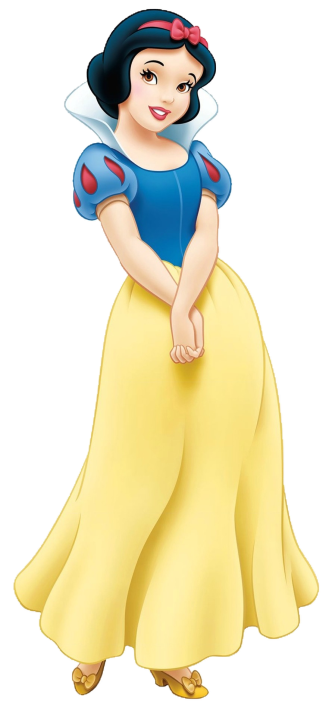 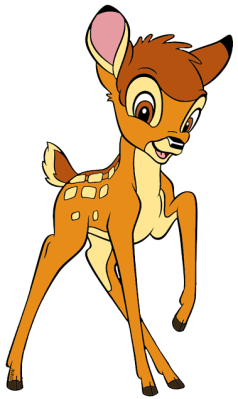 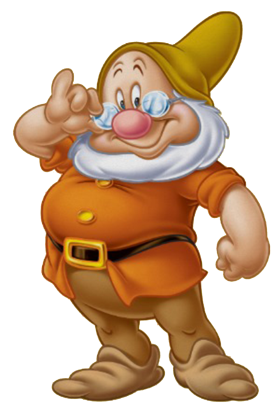 ĐÚNG RỒI
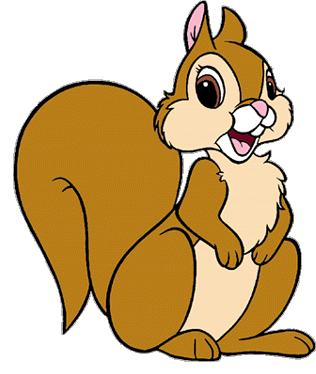 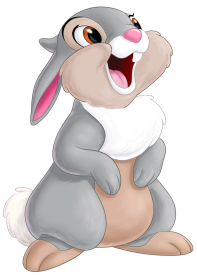 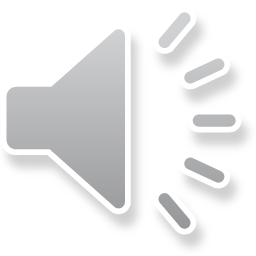